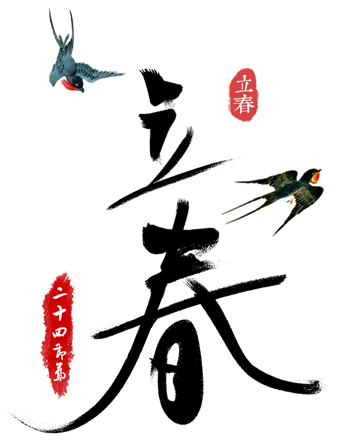 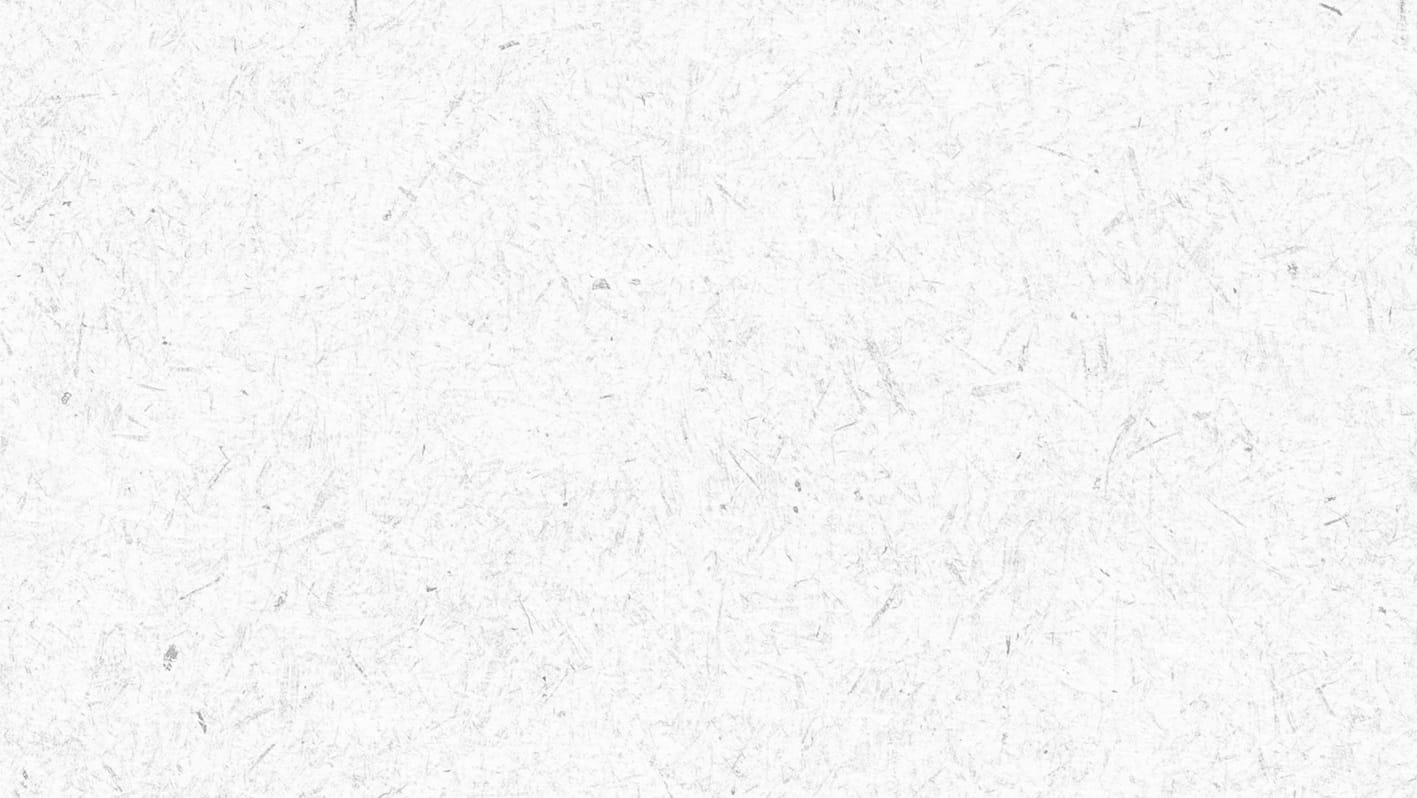 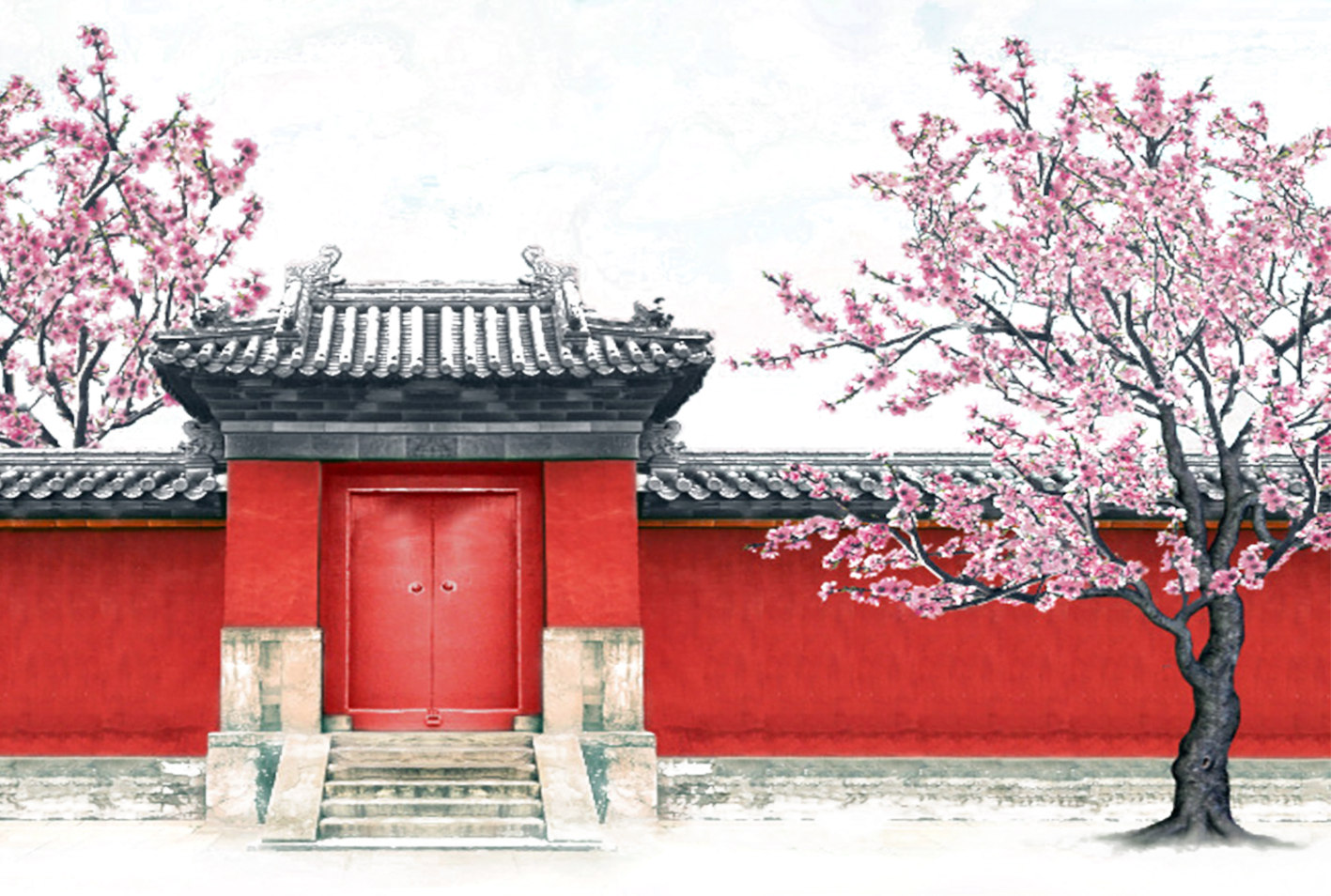 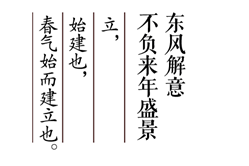 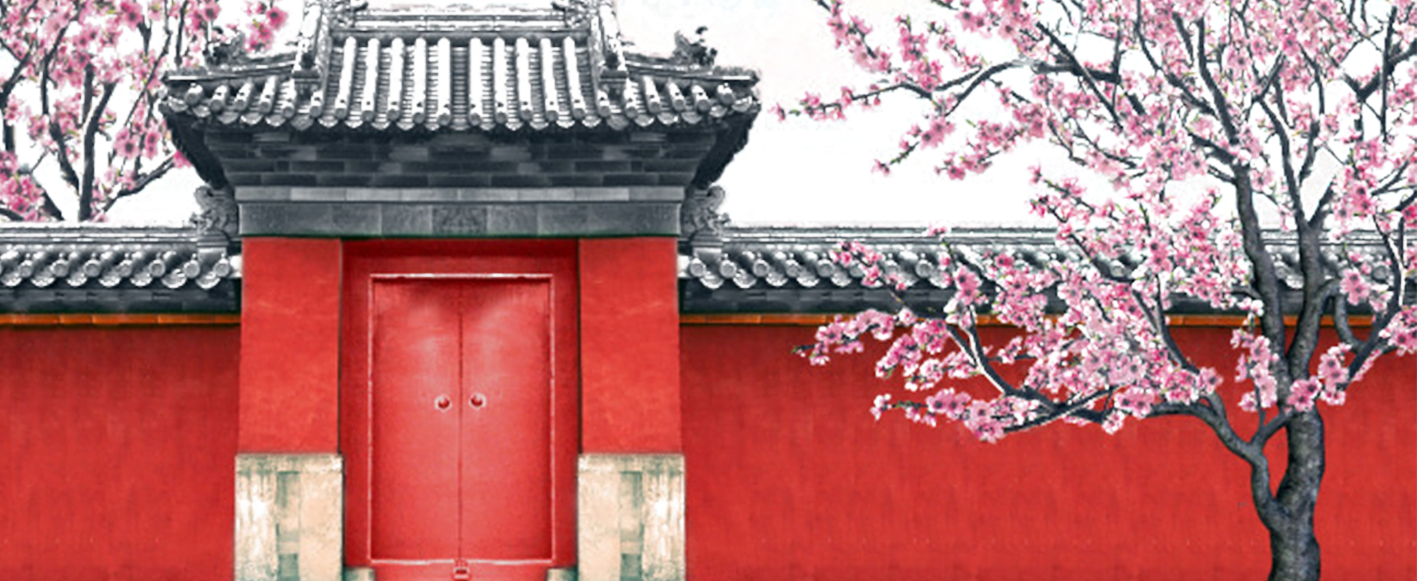 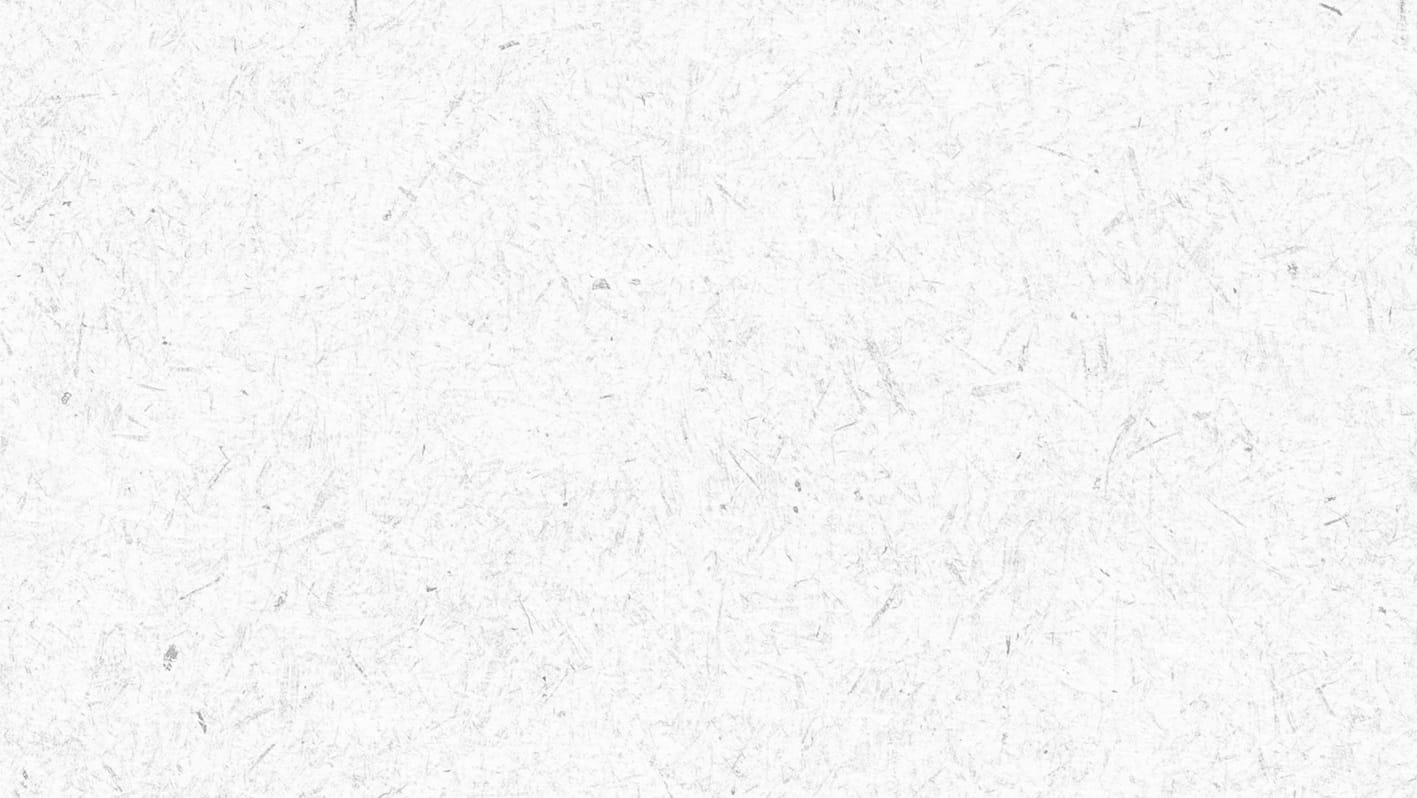 【贰】
【叁】
【壹】
【肆】
点击此处输入相关主题文字内容点击此处输入相关主题文字内容
点击此处输入相关主题文字内容点击此处输入相关主题文字内容
点击此处输入相关主题文字内容点击此处输入相关主题文字内容
点击此处输入相关主题文字内容点击此处输入相关主题文字内容
典籍记载
史话立春
节气物候
民间习俗
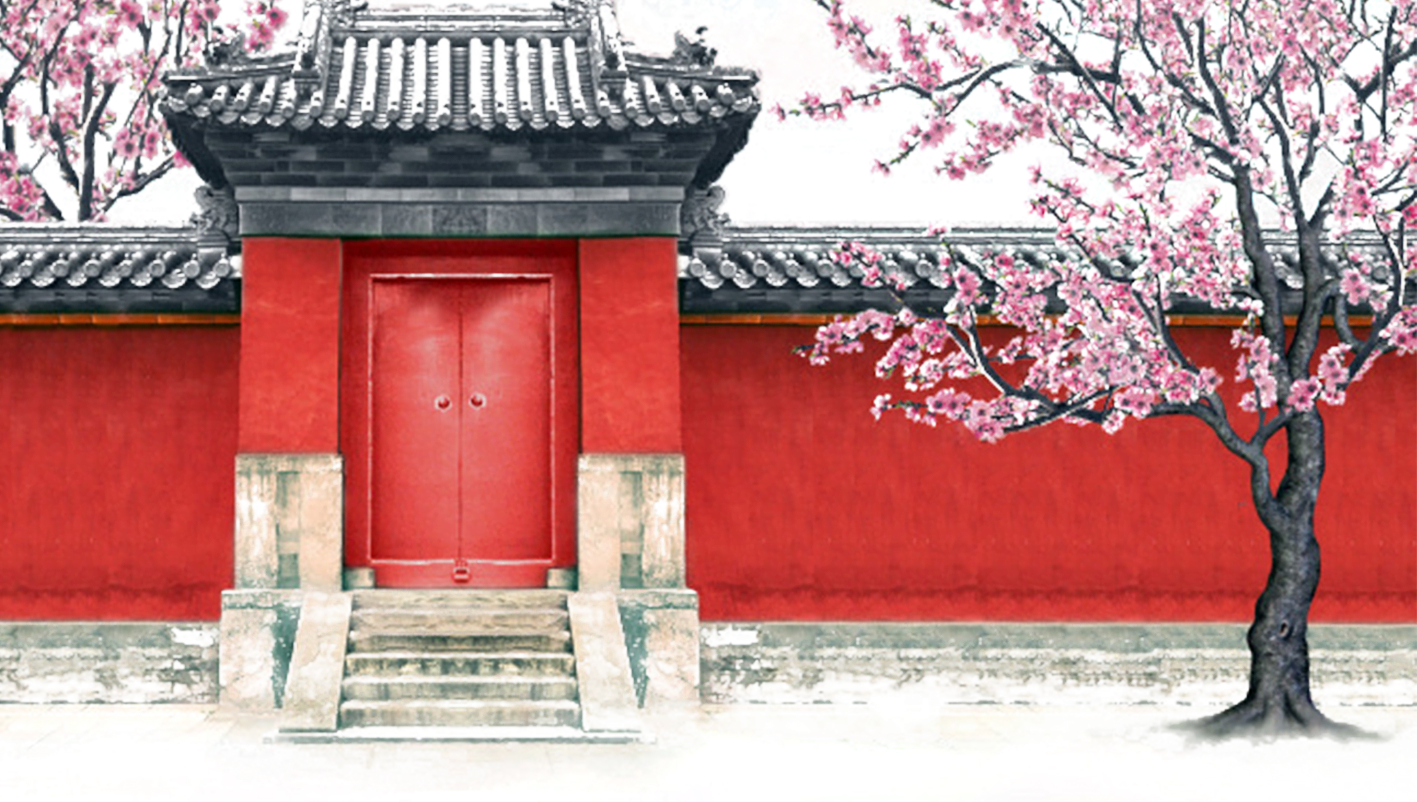 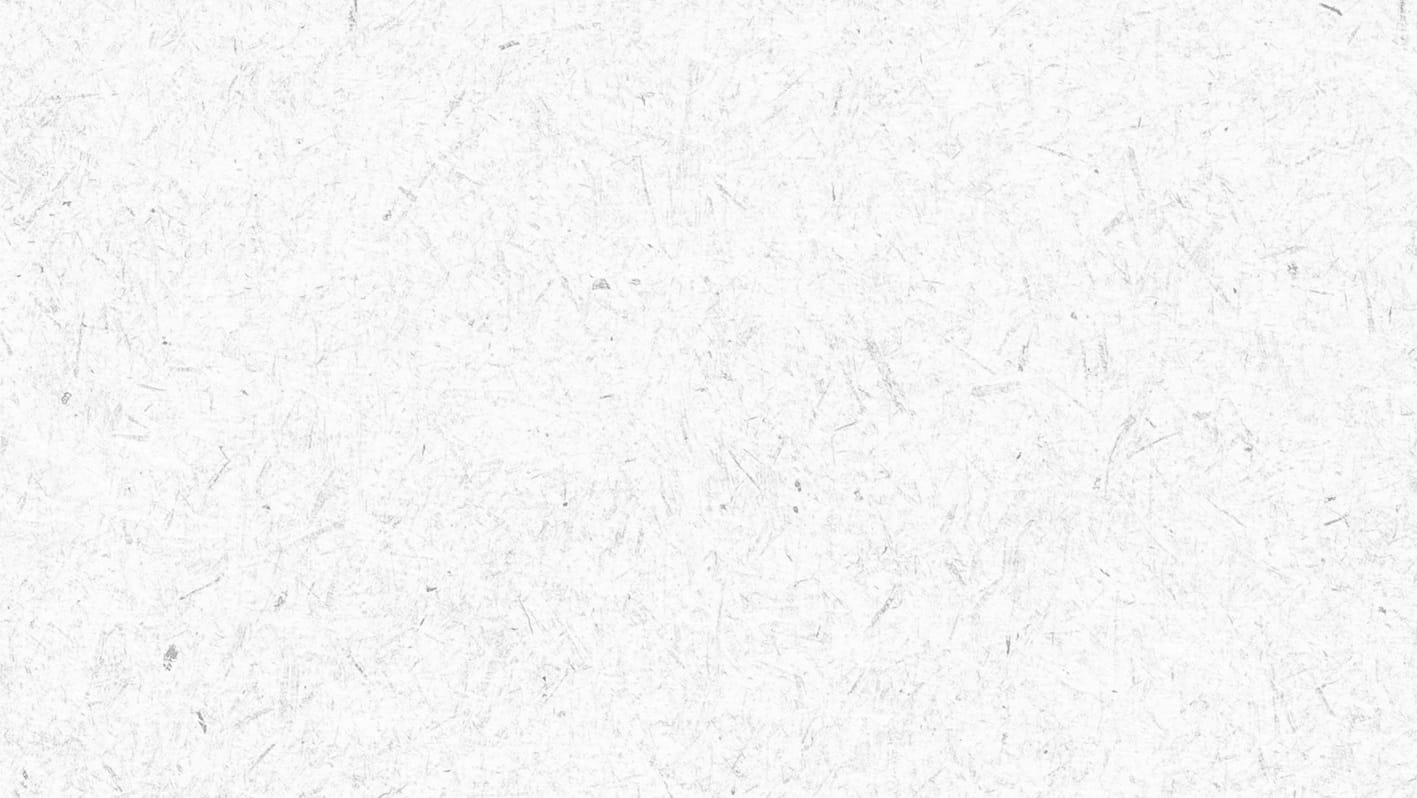 章节二
史话立春
点击此处输入相关主题文字内容，点击此处输入相关主题文字内容
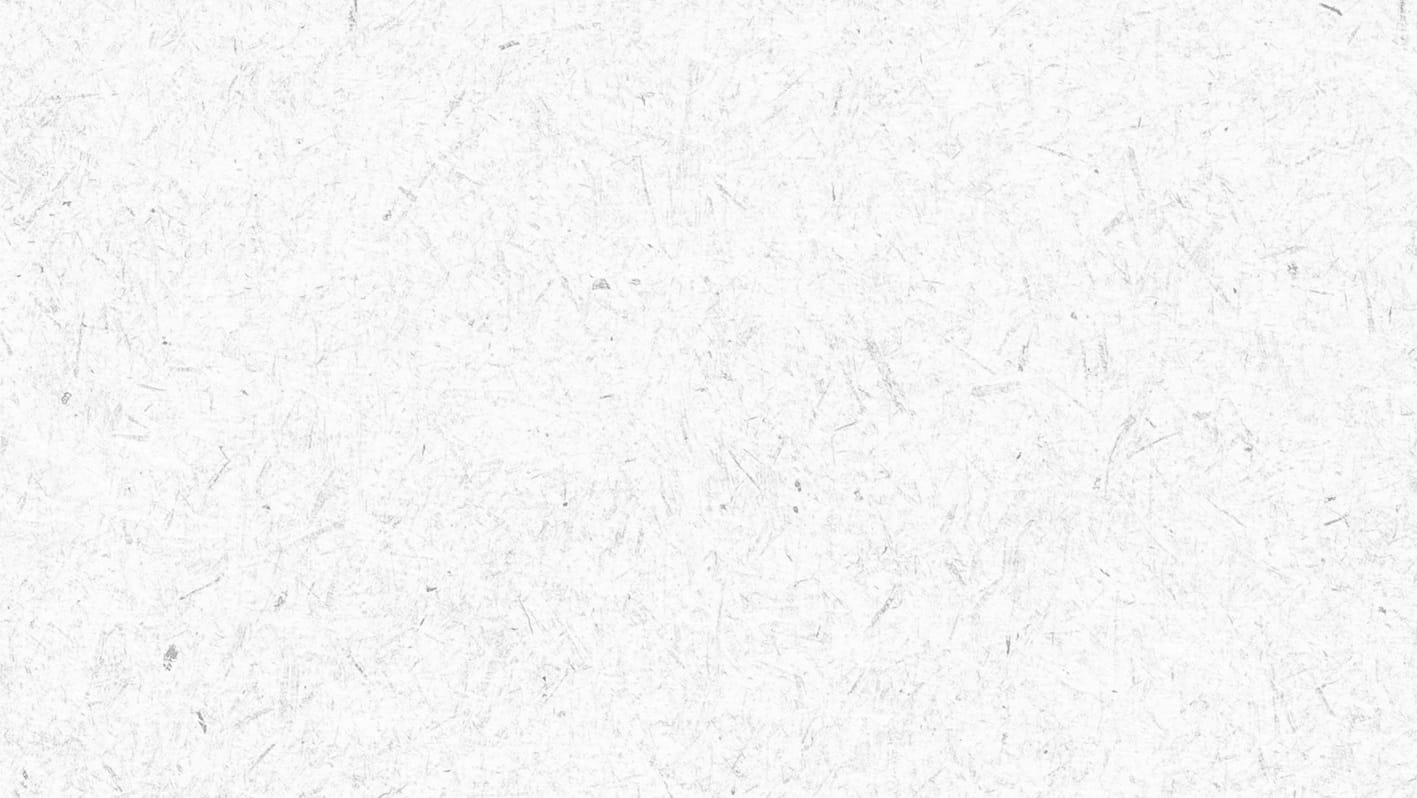 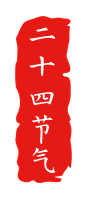 典籍记载
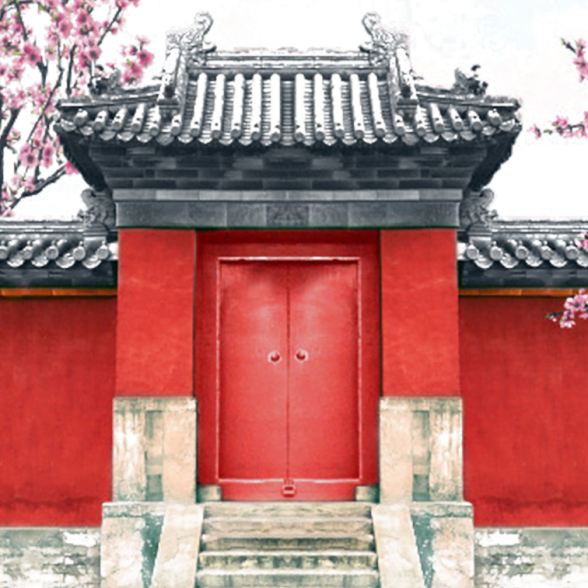 点击此处输入相关主题文字内容点击此处输入相关主题文字内容点击此处输入相关主题文字内容
点击此处输入相关主题文字内容点击此处输入相关主题文字内容点击此处输入相关主题文字内容
标题文本
标题文本
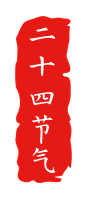 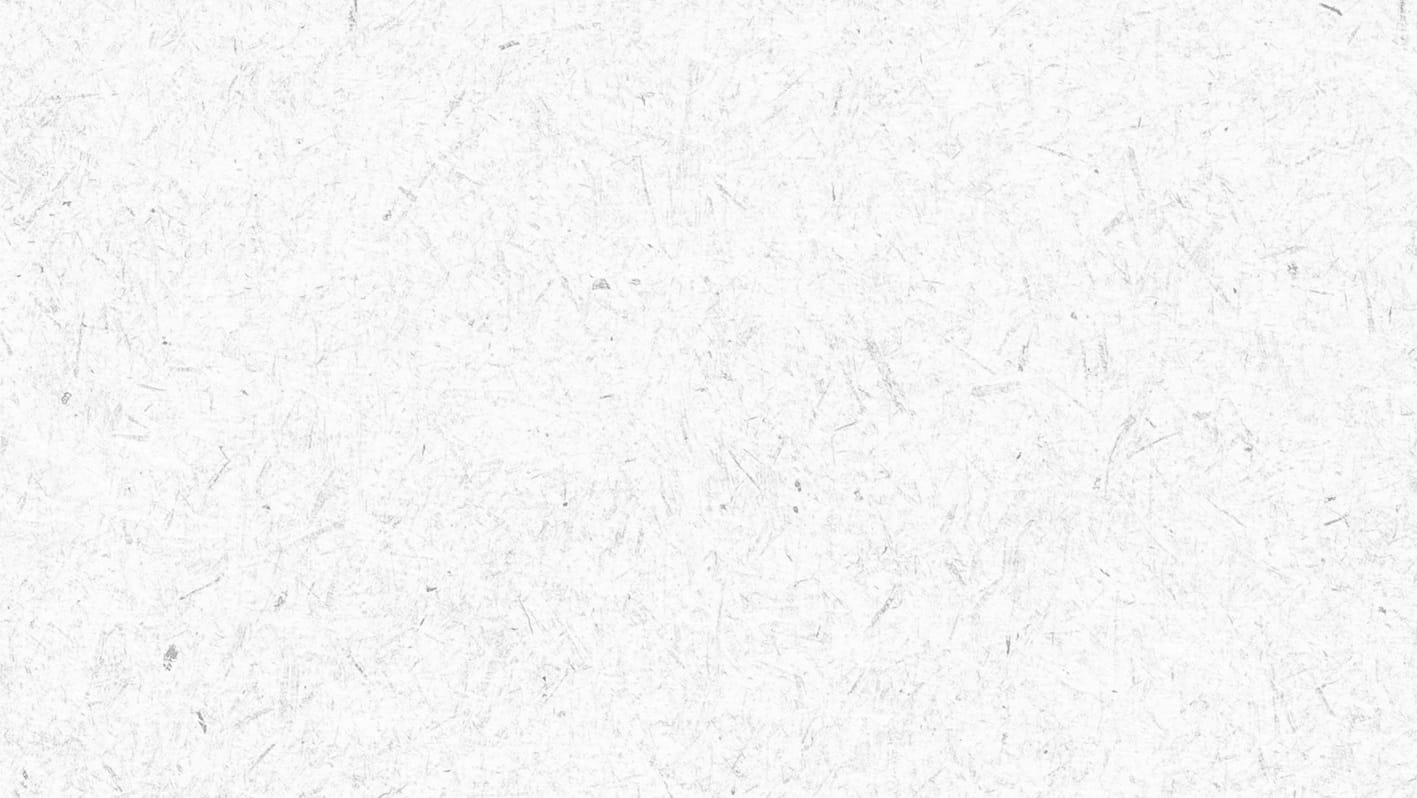 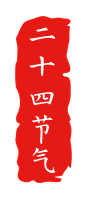 典籍记载
点击此处输入相关主题文字内容点击此处输入相关主题文字内容点击此处输入相关主题文字内容点击此处输入相关主题文字内容
点击此处输入相关主题文字内容点击此处输入相关主题文字内容点击此处输入相关主题文字内容点击此处输入相关主题文字内容
标题文本
标题文本
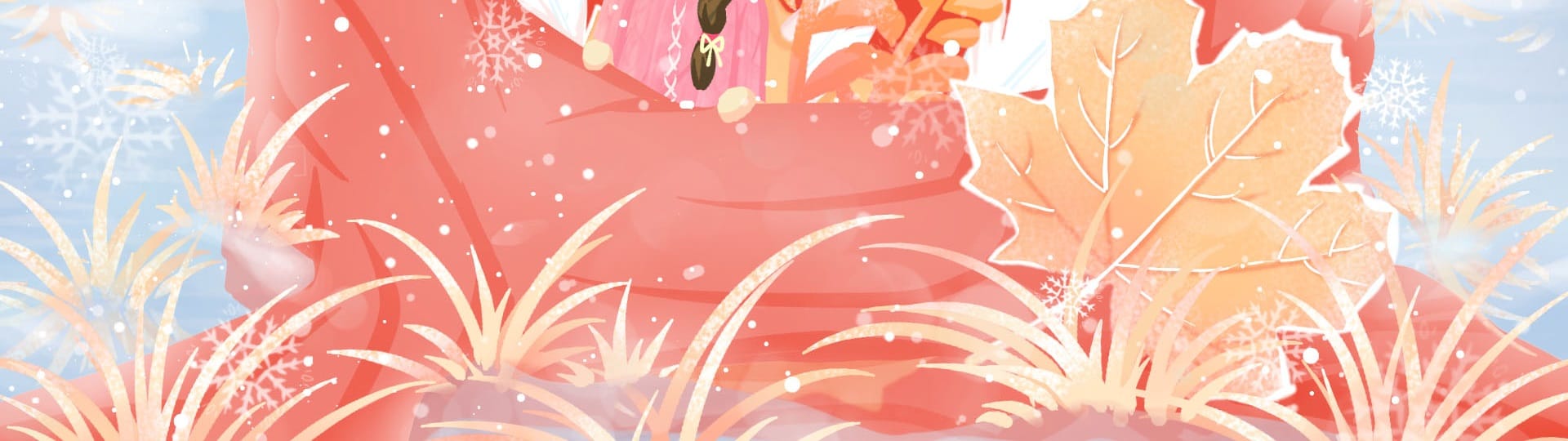 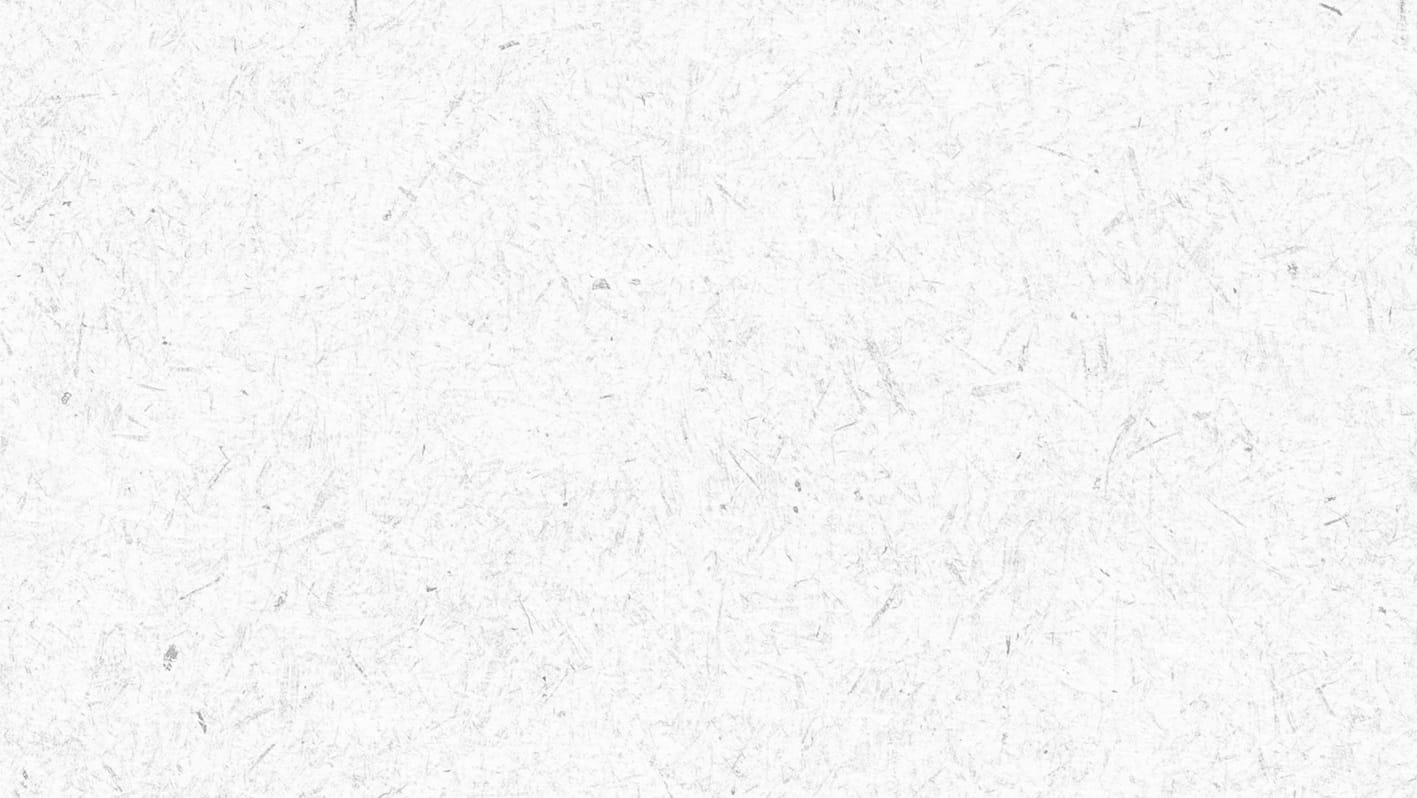 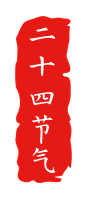 典籍记载
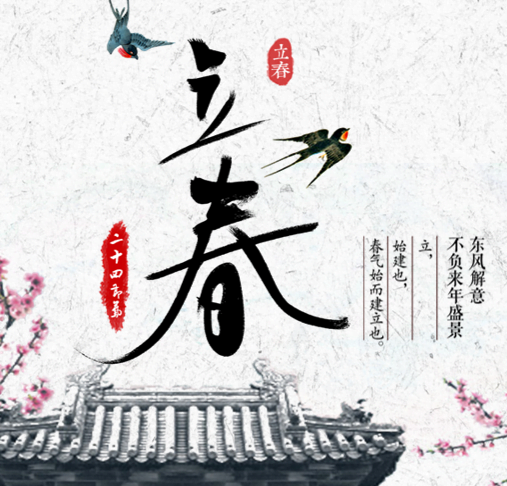 标题文字添加
点击此处输入相关主题文字内容点击此处输入相关主题文字内容点击此处输入相关主题文字内容点击此处输入相关主题文字内容点击此处输入相关主题文字内容点击此处输入相关主题文字内容点击此处输入相关主题文字内容点击此处输入相关主题文字内容
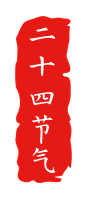 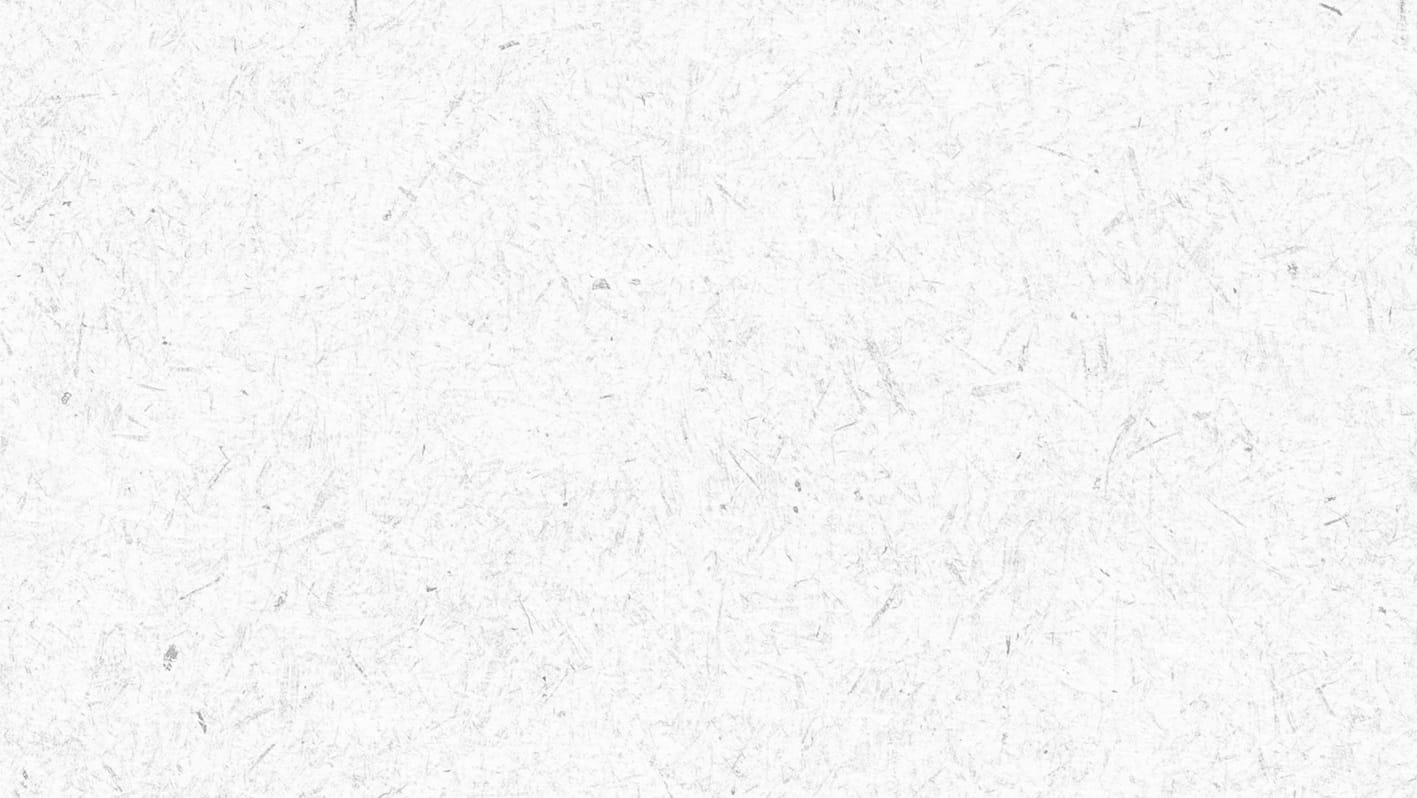 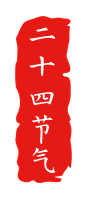 典籍记载
Value Type
此处添加详细文本描述，建议与标题相关并符合整体语言风格，语言描述尽量……
Value Type
此处添加详细文本描述，建议与标题相关并符合整体语言风格，语言描述尽量……
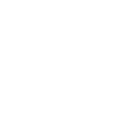 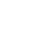 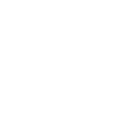 Value Type
此处添加详细文本描述，建议与标题相关并符合整体语言风格，语言描述尽量……
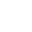 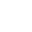 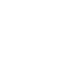 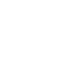 Value Type
此处添加详细文本描述，建议与标题相关并符合整体语言风格，语言描述尽量……
Value Type
此处添加详细文本描述，建议与标题相关并符合整体语言风格，语言描述尽量……
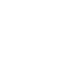 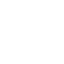 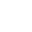 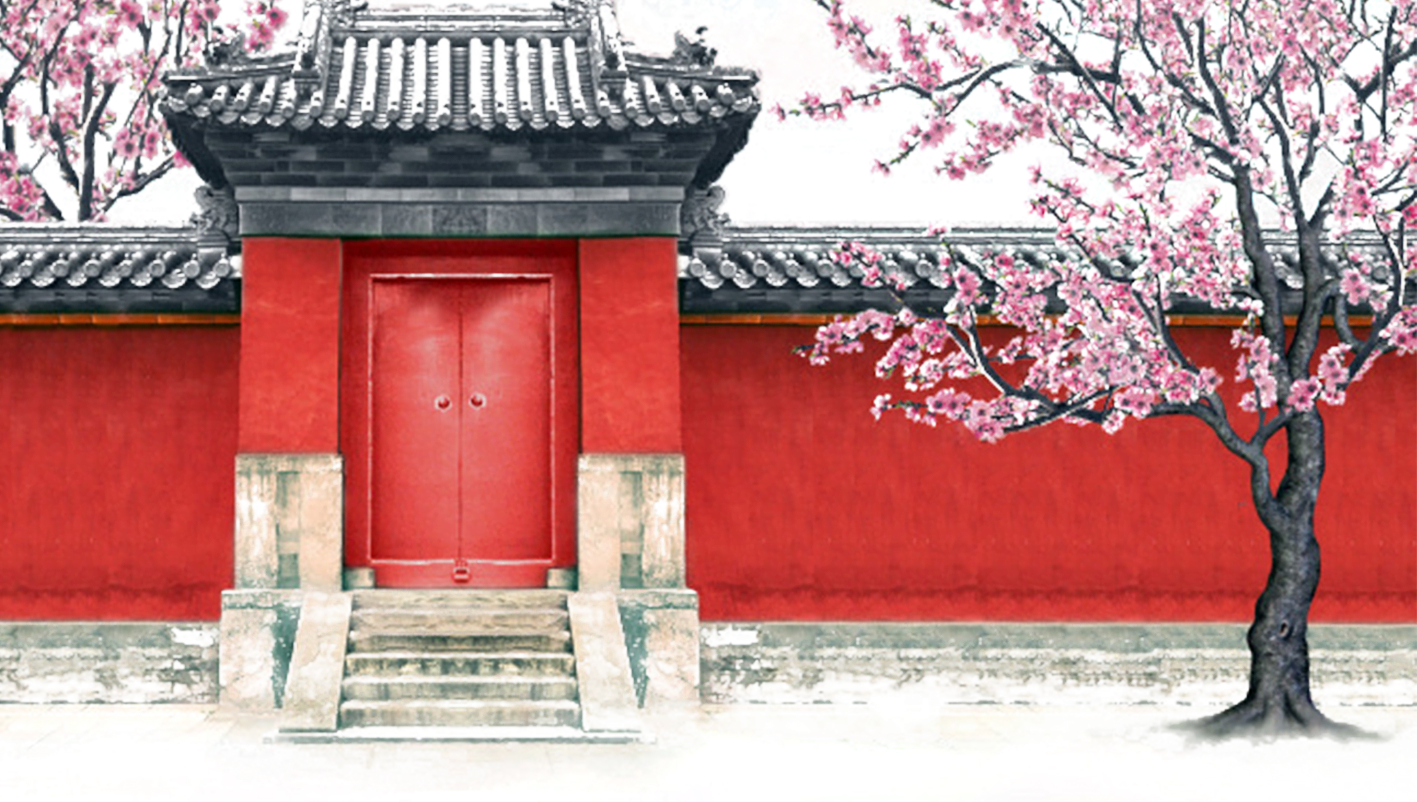 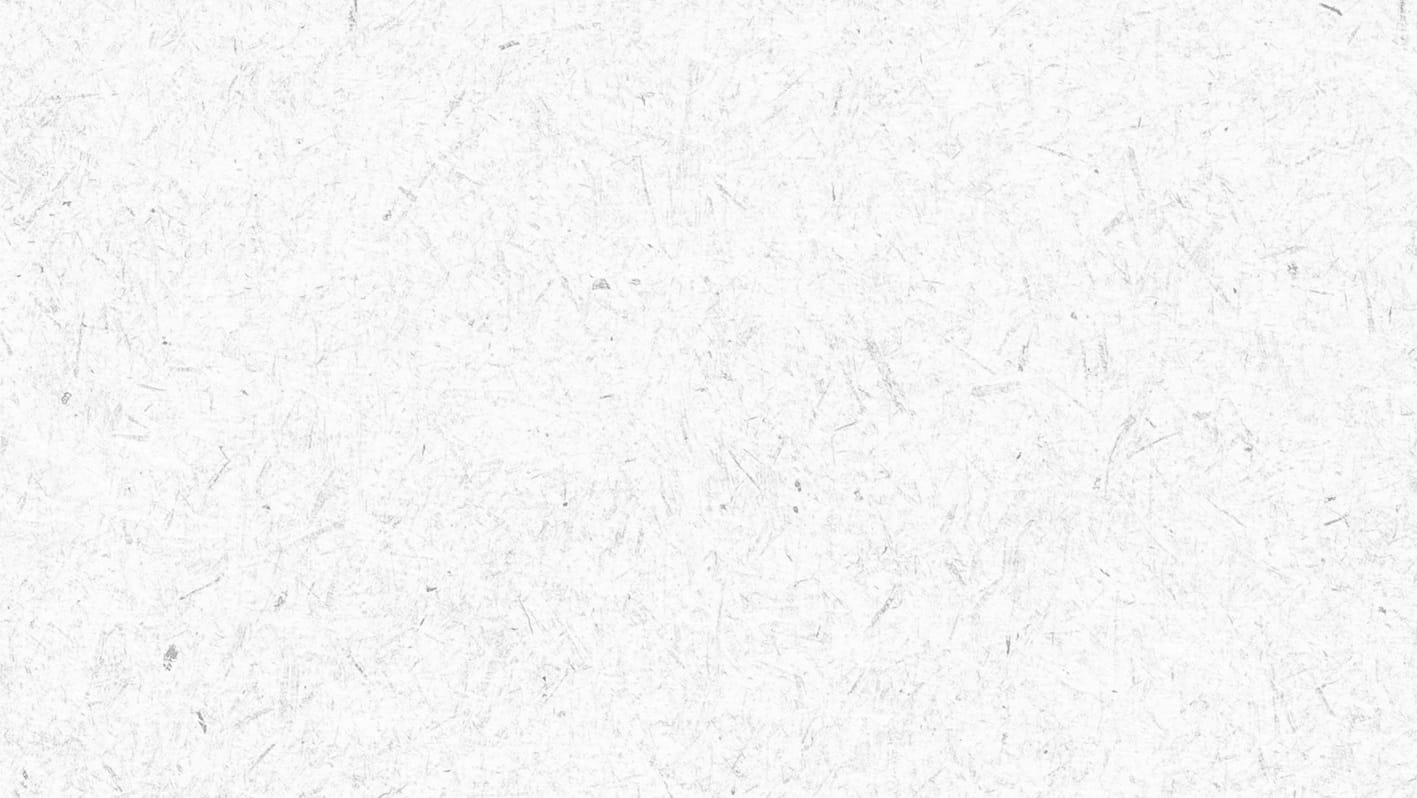 章节二
史话立春
点击此处输入相关主题文字内容，点击此处输入相关主题文字内容
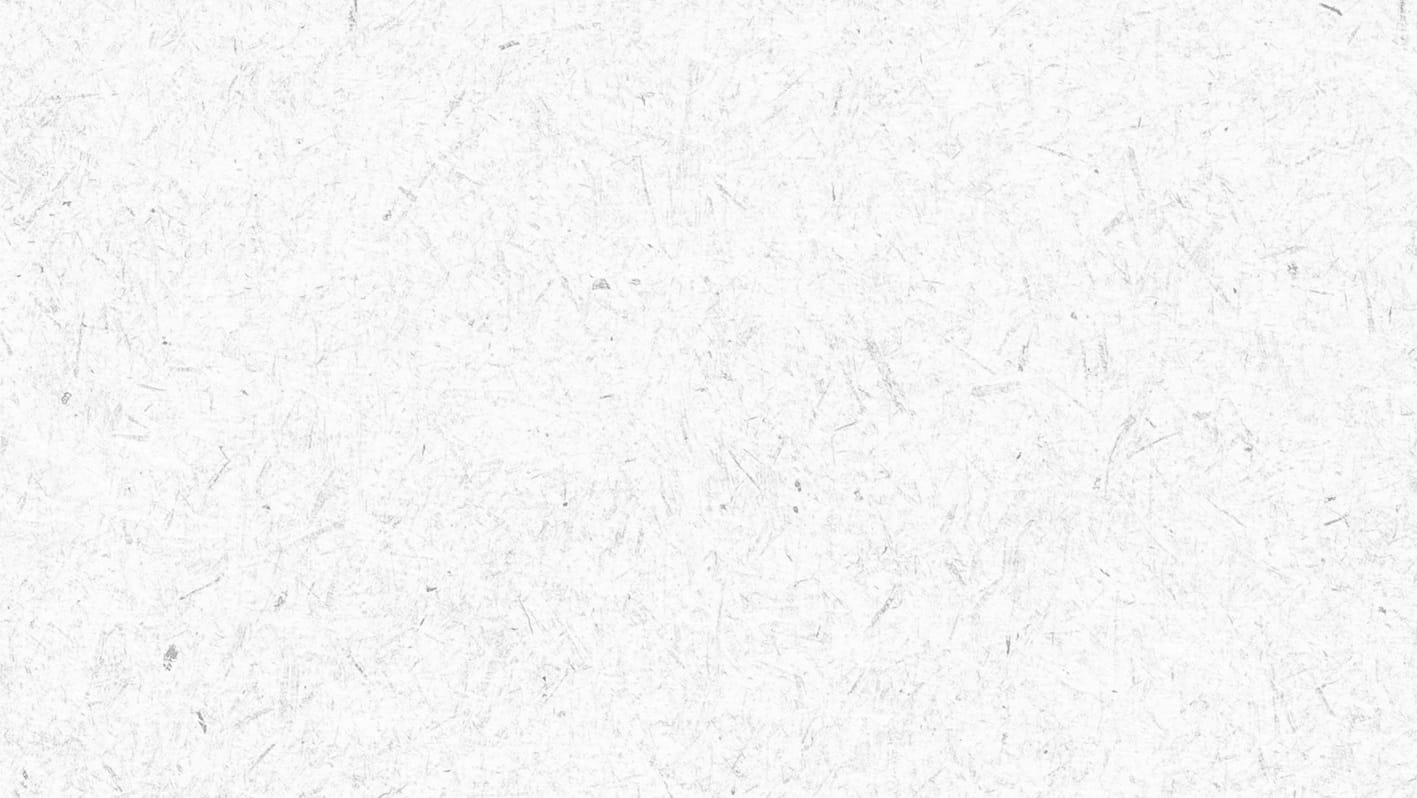 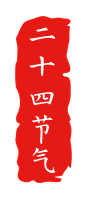 史话立春
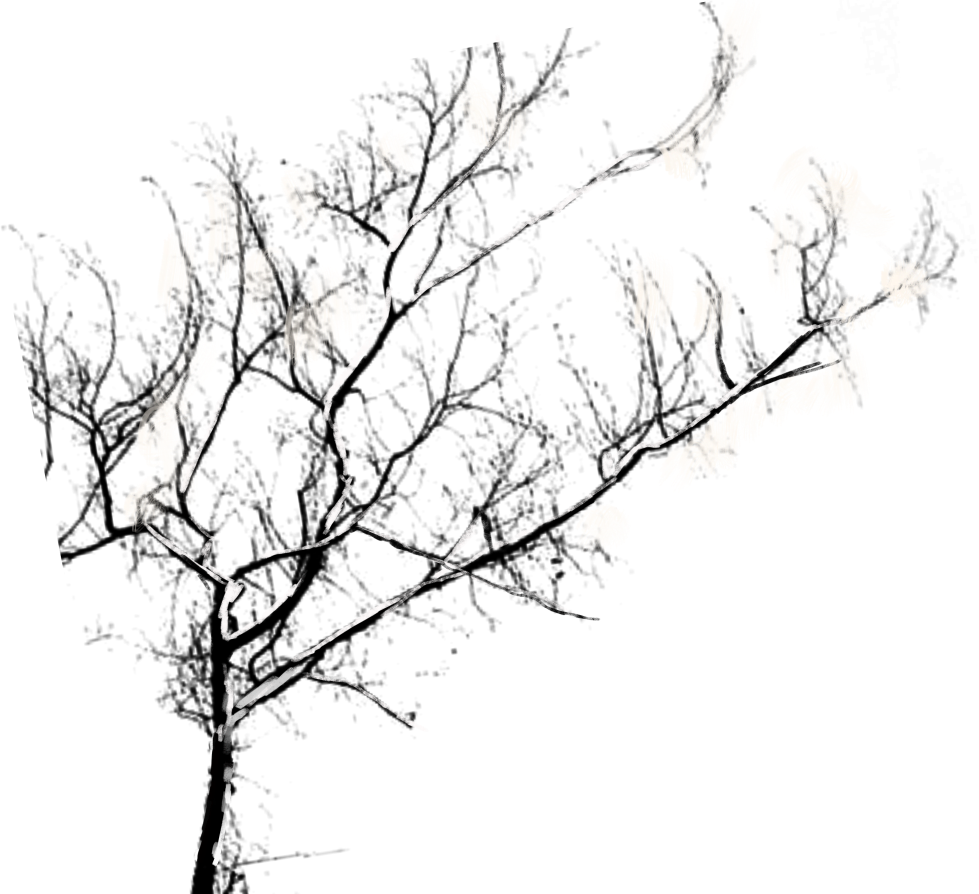 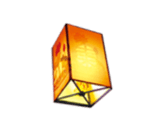 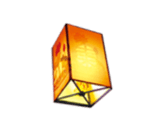 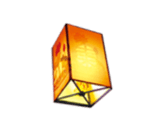 点击此处输入相关主题文字内容点击此处输入相关主题文字内容点击
点击此处输入相关主题文字内容点击此处输入相关主题文字内容点击
点击此处输入相关主题文字内容点击此处输入相关主题文字内容点击
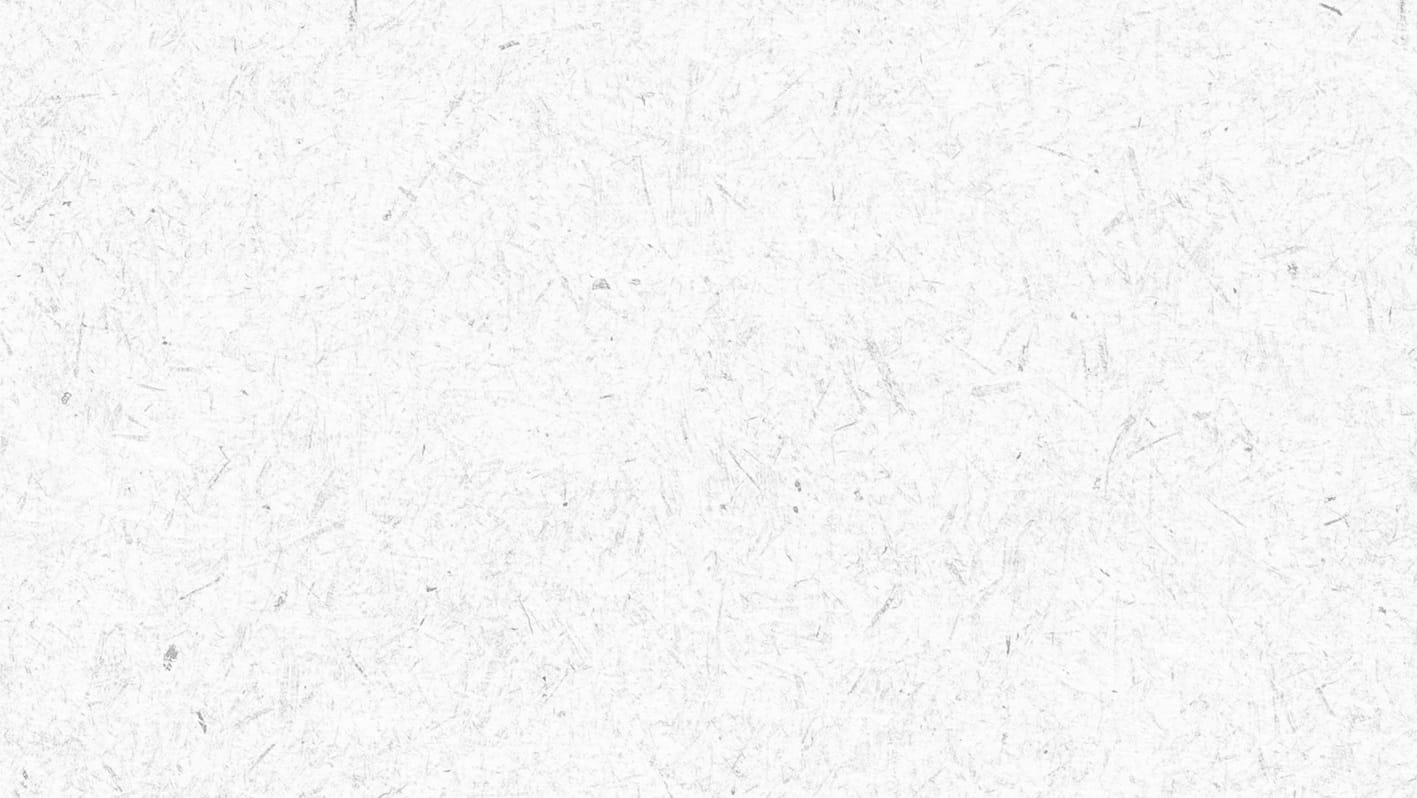 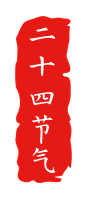 史话立春
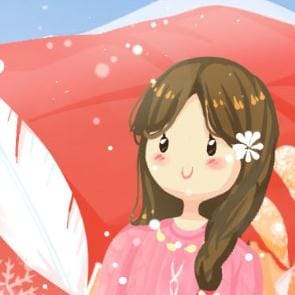 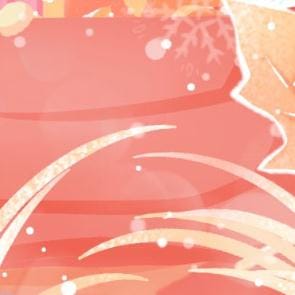 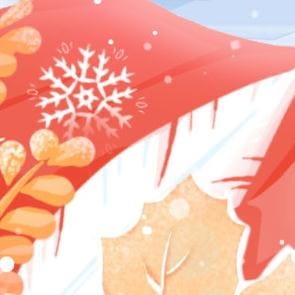 标题文字添加
标题文字添加
标题文字添加
点击此处输入相关文本内容点击此处输入相关文本内容
点击此处输入相关文本内容点击此处输入相关文本内容
点击此处输入相关文本内容点击此处输入相关文本内容
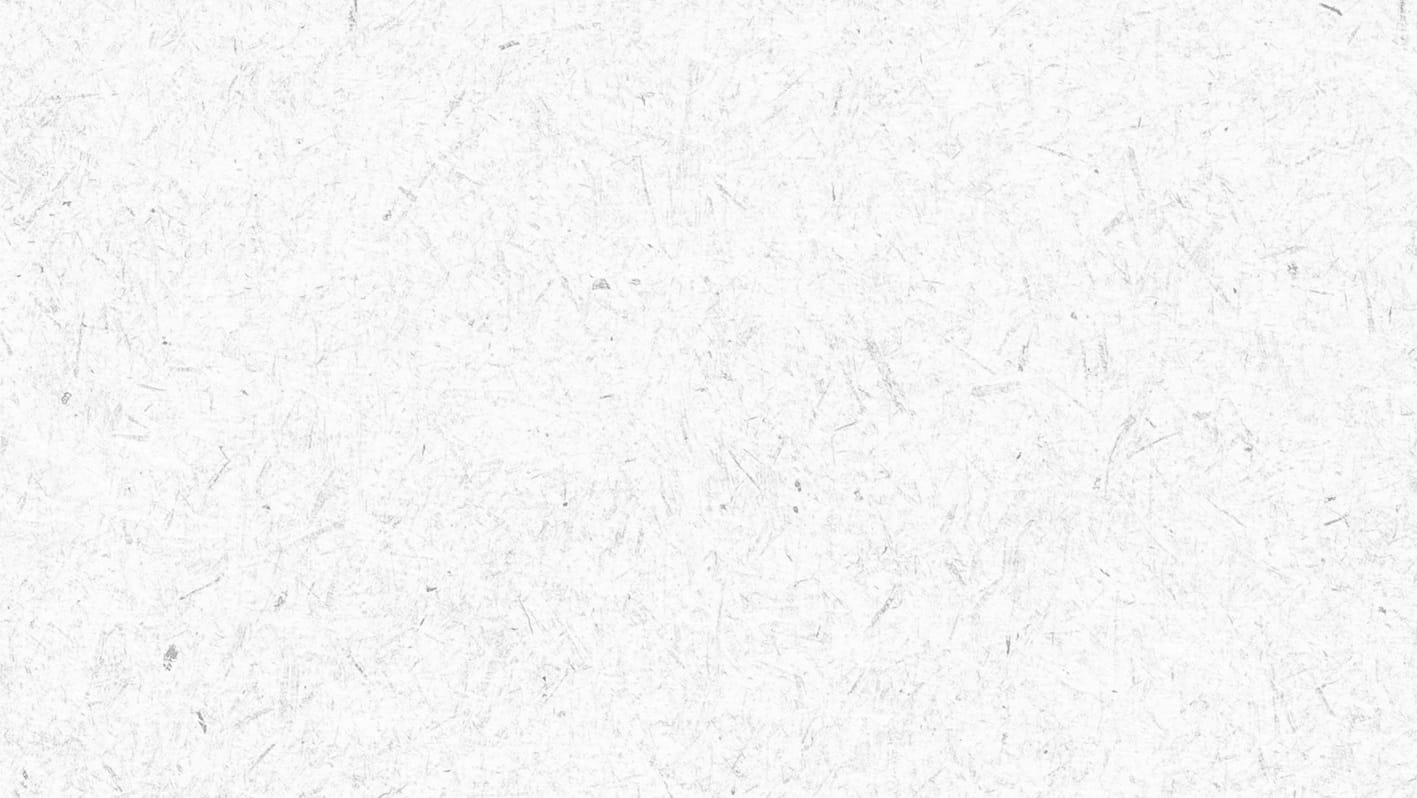 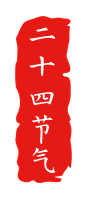 史话立春
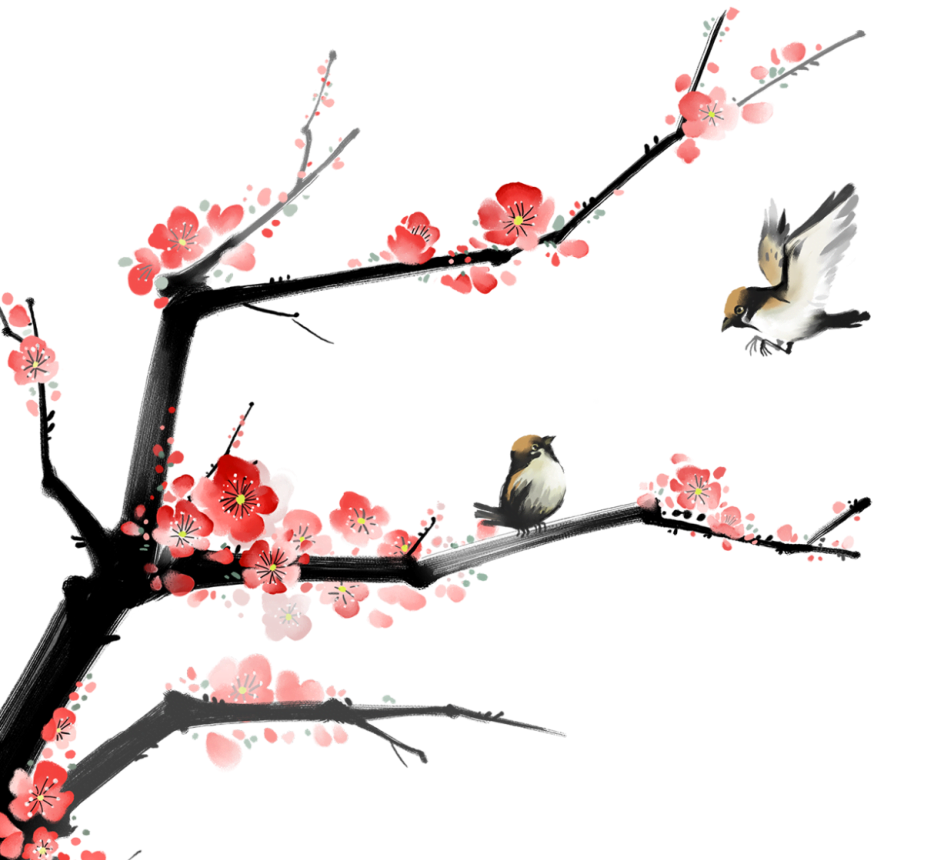 点击此处输入相关标题文本点击此处输入相关标题文本点击此处输入相关标题文本点击此处输入相关标题文本点击此处输入相关文本
标题文本
点击此处输入相关标题文本点击此处输入相关标题文本点击此处输入相关标题文本点击此处输入相关标题文本点击此处输入相关文本
标题文本
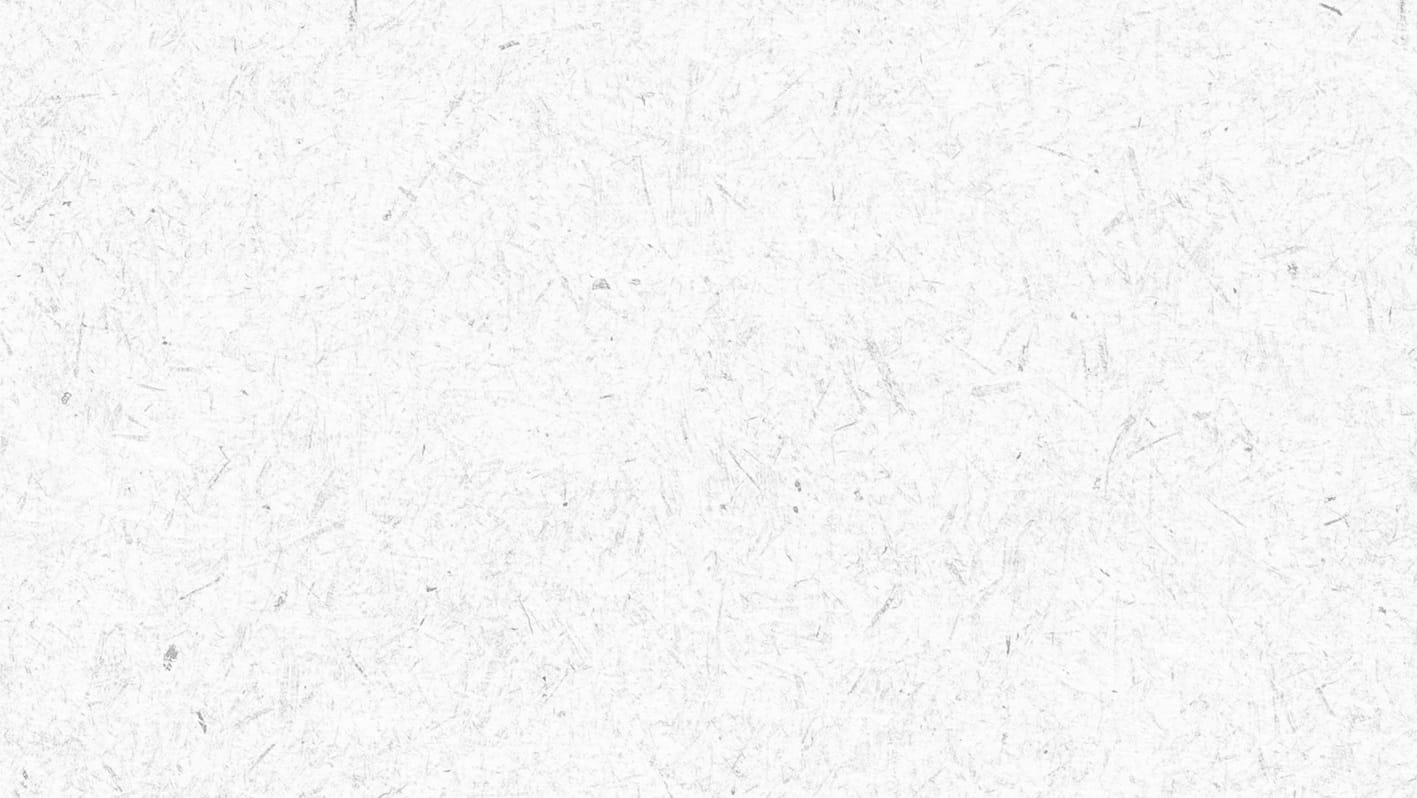 1
4
2
3
5
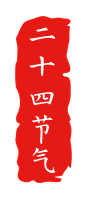 史话立春
标题文字添加
标题文字添加
标题文字添加
标题文字添加
标题文字添加
点击输入本栏的具体文字，简明扼要的说明分项内容
点击输入本栏的具体文字，简明扼要的说明分项内容，
点击输入本栏的具体文字，简明扼要的说明分项内容
点击输入本栏的具体文字，简明扼要的说明分项内容
点击输入本栏的具体文字，简明扼要的说明分项内容
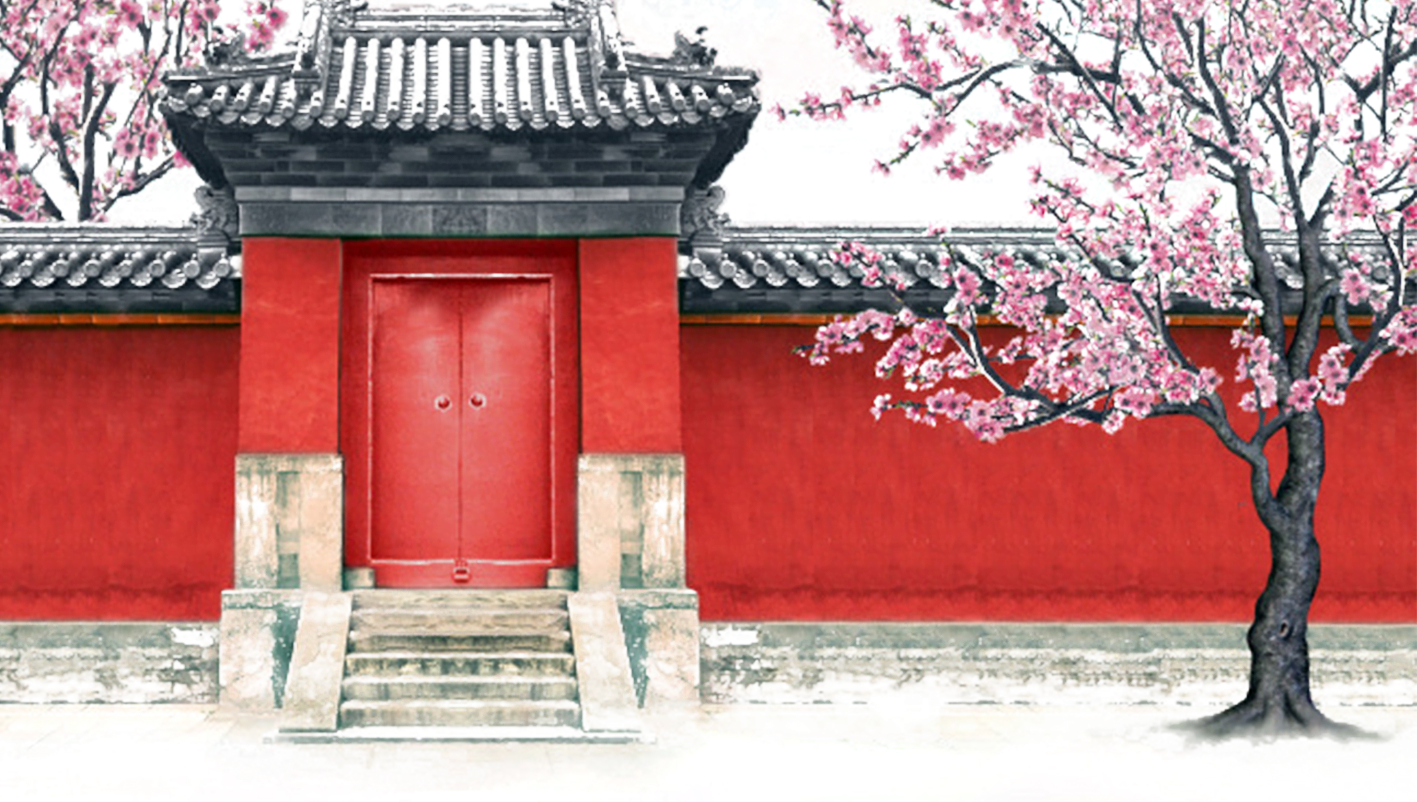 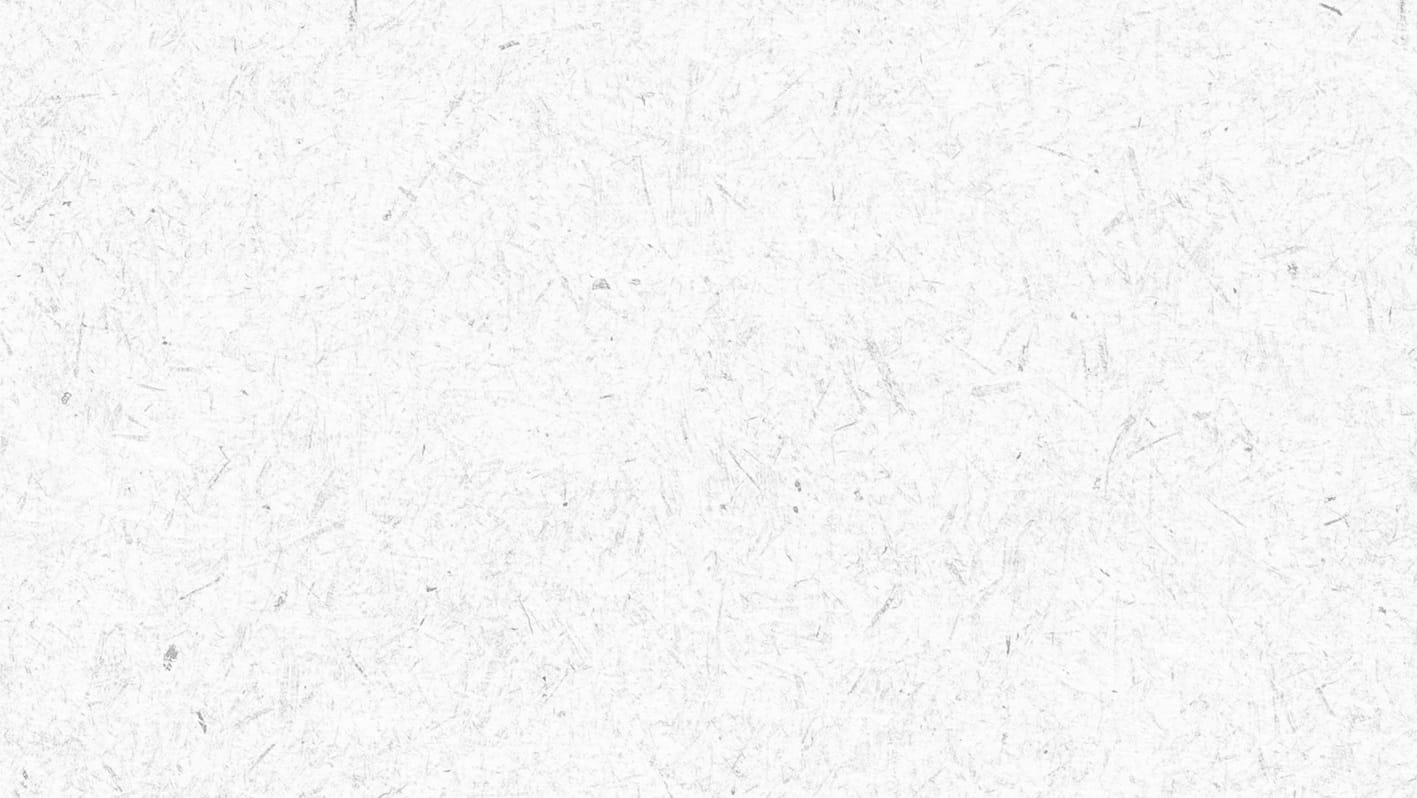 章节三
节气物候
点击此处输入相关主题文字内容，点击此处输入相关主题文字内容
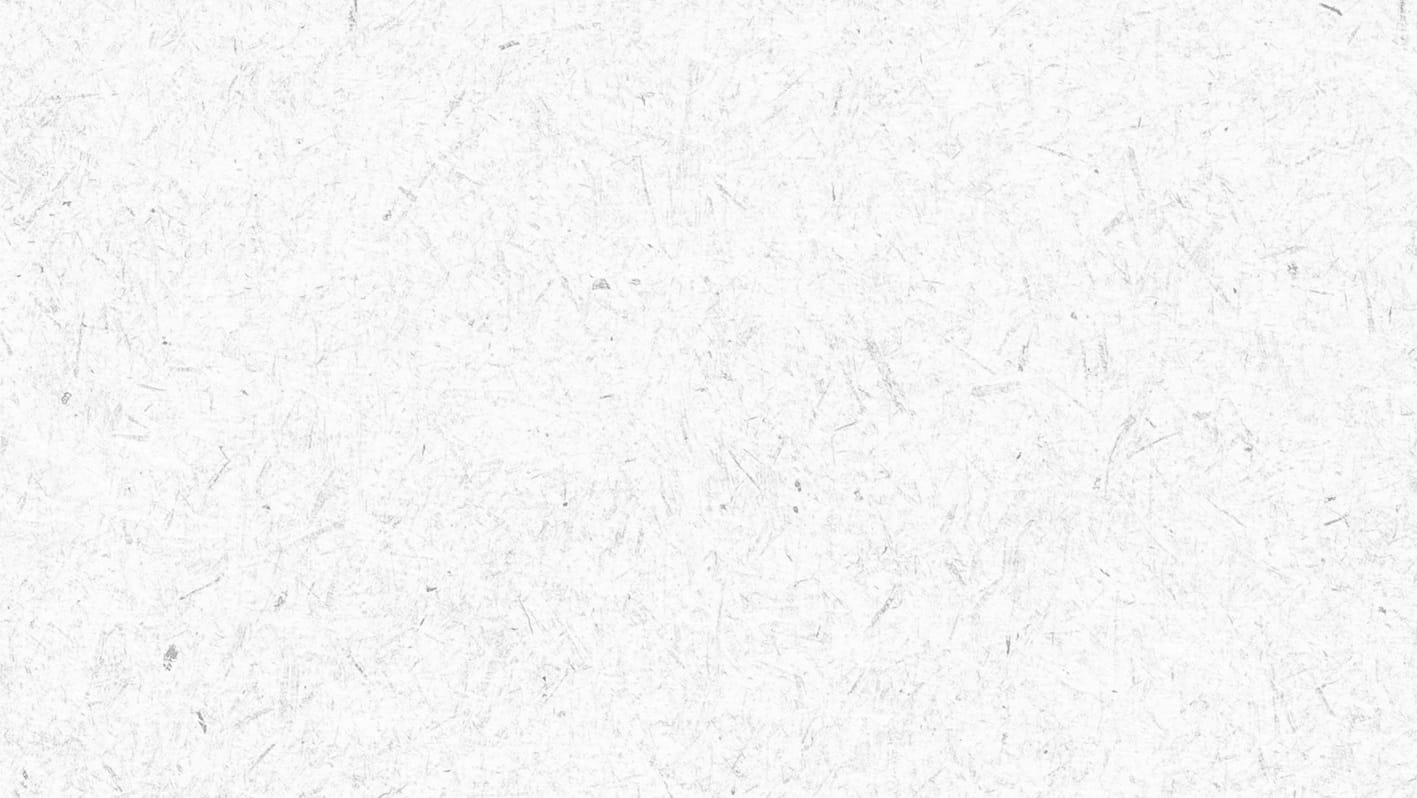 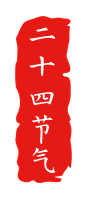 节气物候
标题文字添加单击输入你需要的内容，单击输入你需要的内容，单击输入你需要的内容
OPTION 02
标题文字添加单击输入你需要的内容，单击输入你需要的内容，单击输入你需要的内容
OPTION 03
OPTION 01
标题文字添加单击输入你需要的内容，单击输入你需要的内容，单击输入你需要的内容
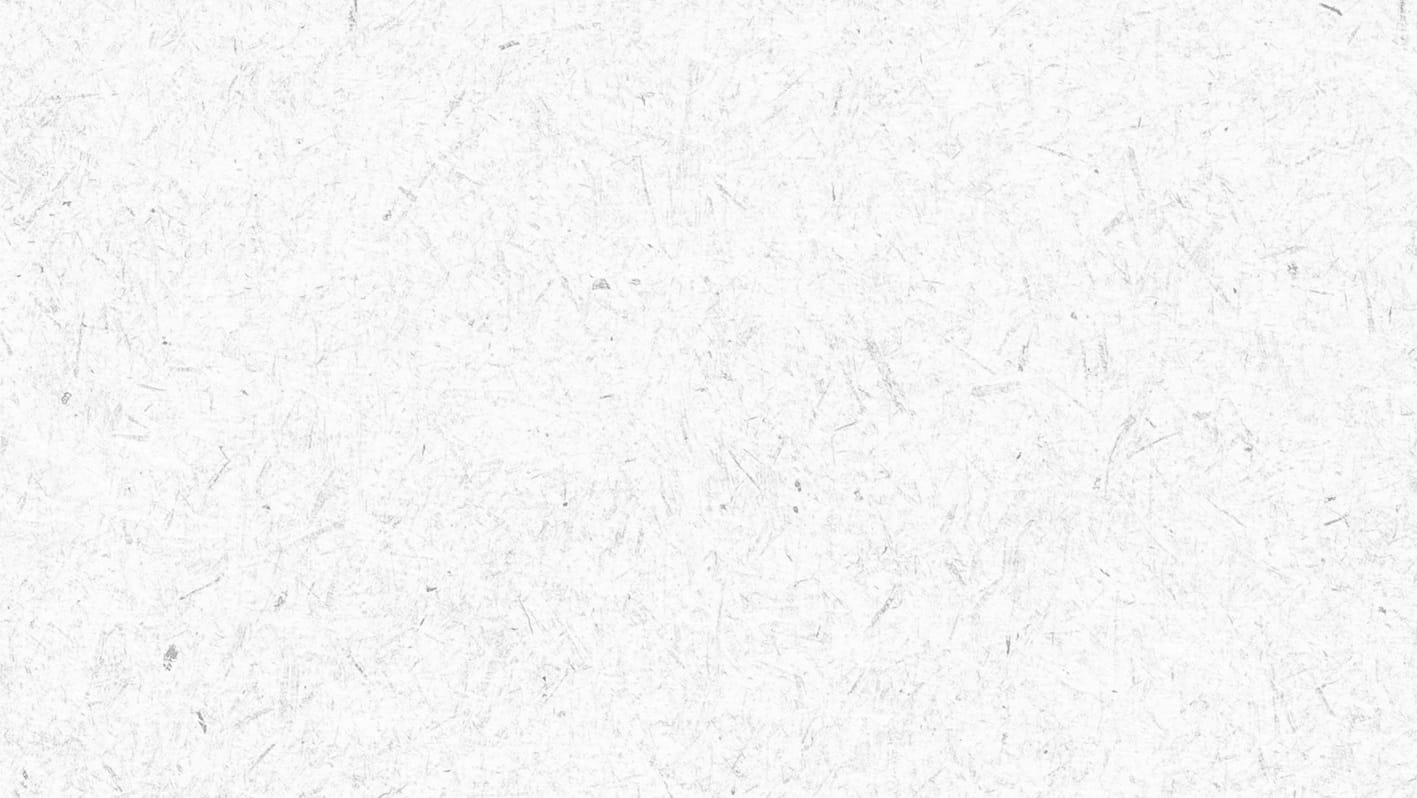 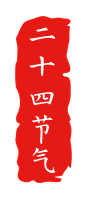 节气物候
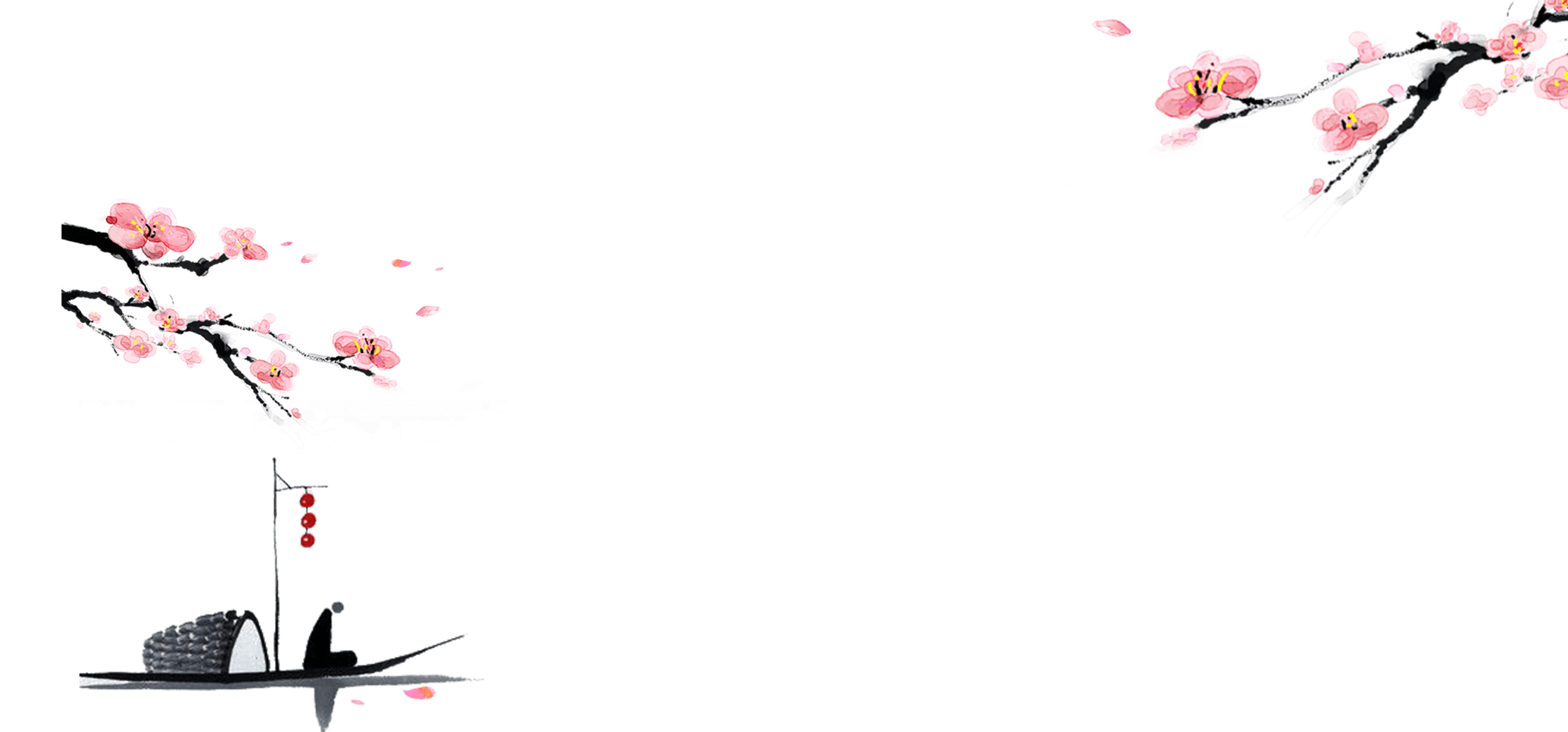 点击此处输入相关标题文本点击此处输入相关标题文本点击此处输入相关标题文本点击此处输入相关标题文本点击此处输入相关文本
标题文本
点击此处输入相关标题文本点击此处输入相关标题文本点击此处输入相关标题文本点击此处输入相关标题文本点击此处输入相关文本
标题文本
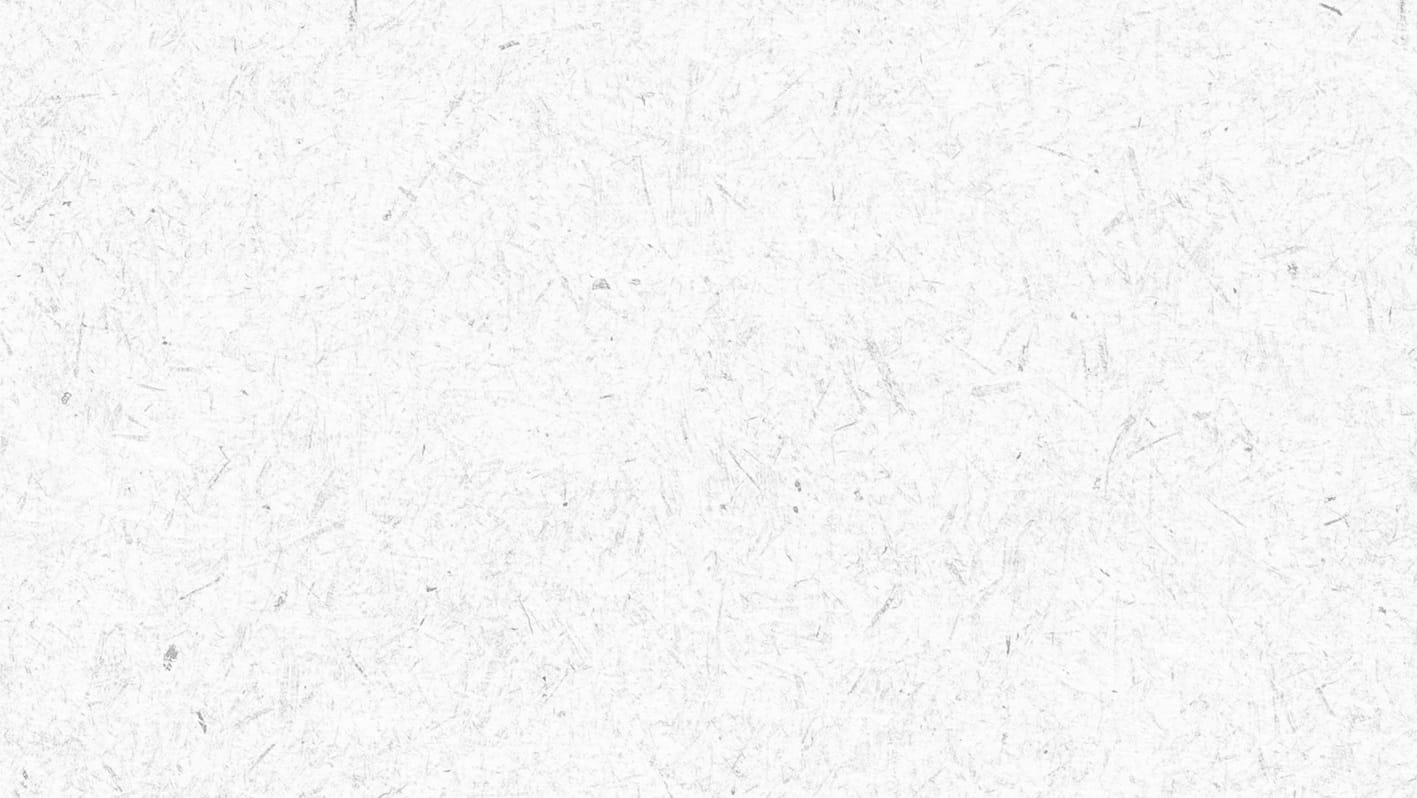 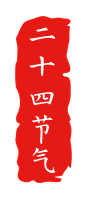 节气物候
87%
此处添加详细文本描述，建议与标题相关并符合整体语言风格，语言描述尽量……
79%
此处添加详细文本描述，建议与标题相关并符合整体语言风格，语言描述尽量……
50%
此处添加详细文本描述，建议与标题相关并符合整体语言风格，语言描述尽量……
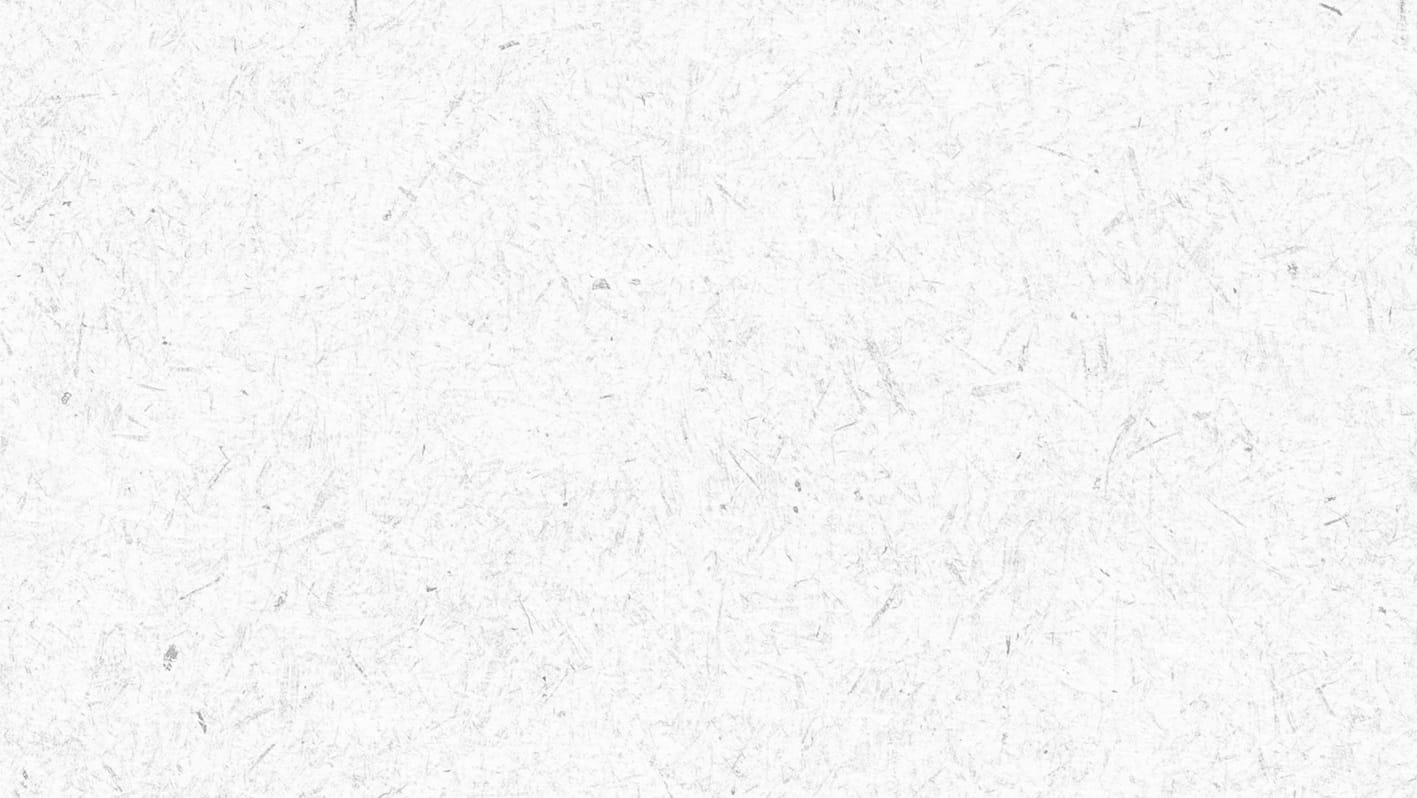 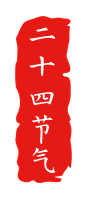 节气物候
标题文字添加
标题文字添加
标题文字添加
标题文字添加
标题文字添加
标题文字添加
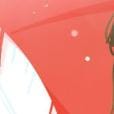 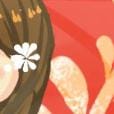 双击输入替换内容双击输入替换内容
双击输入替换内容双击输入替换内容
双击输入替换内容双击输入替换内容
双击输入替换内容双击输入替换内容
双击输入替换内容双击输入替换内容
双击输入替换内容双击输入替换内容
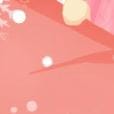 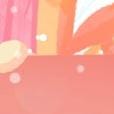 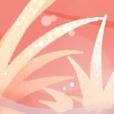 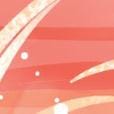 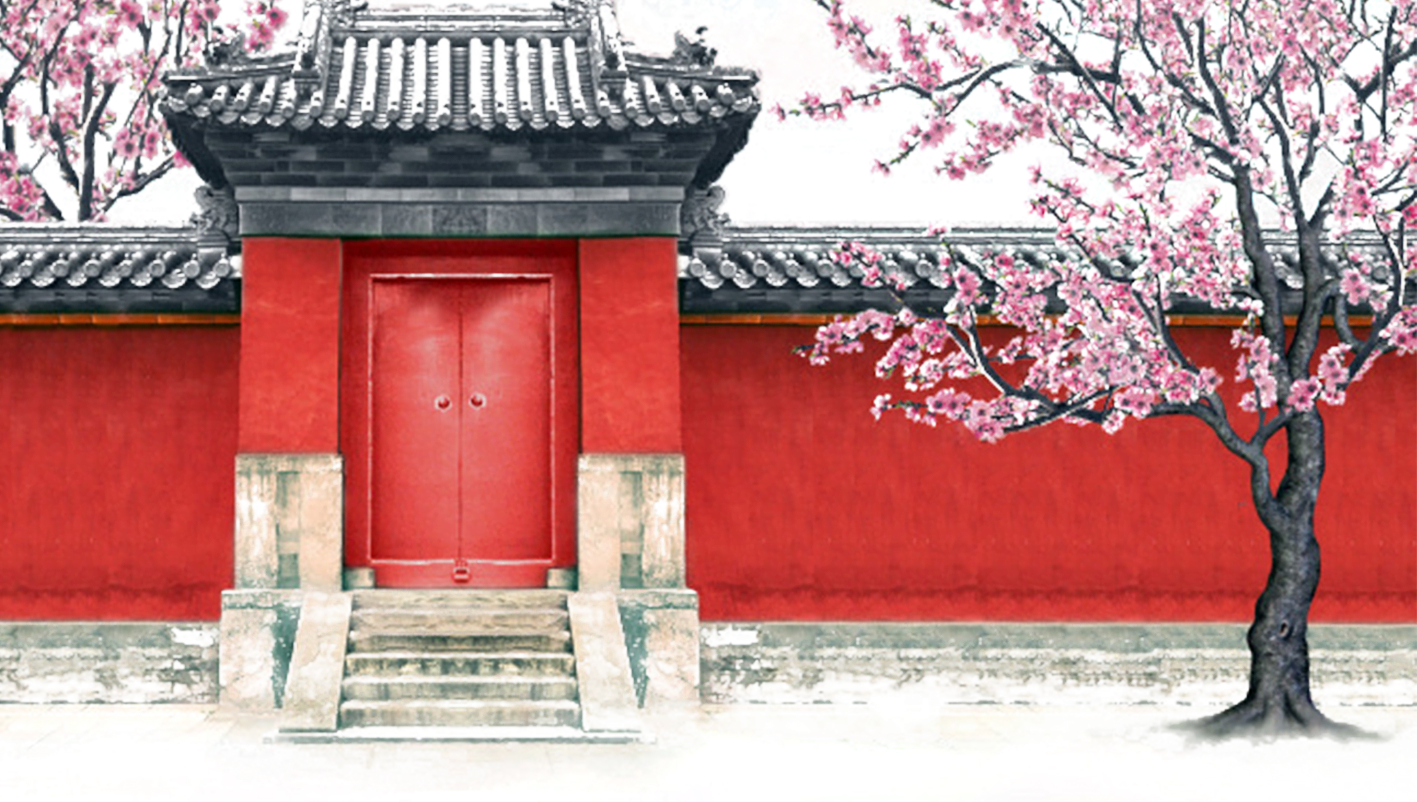 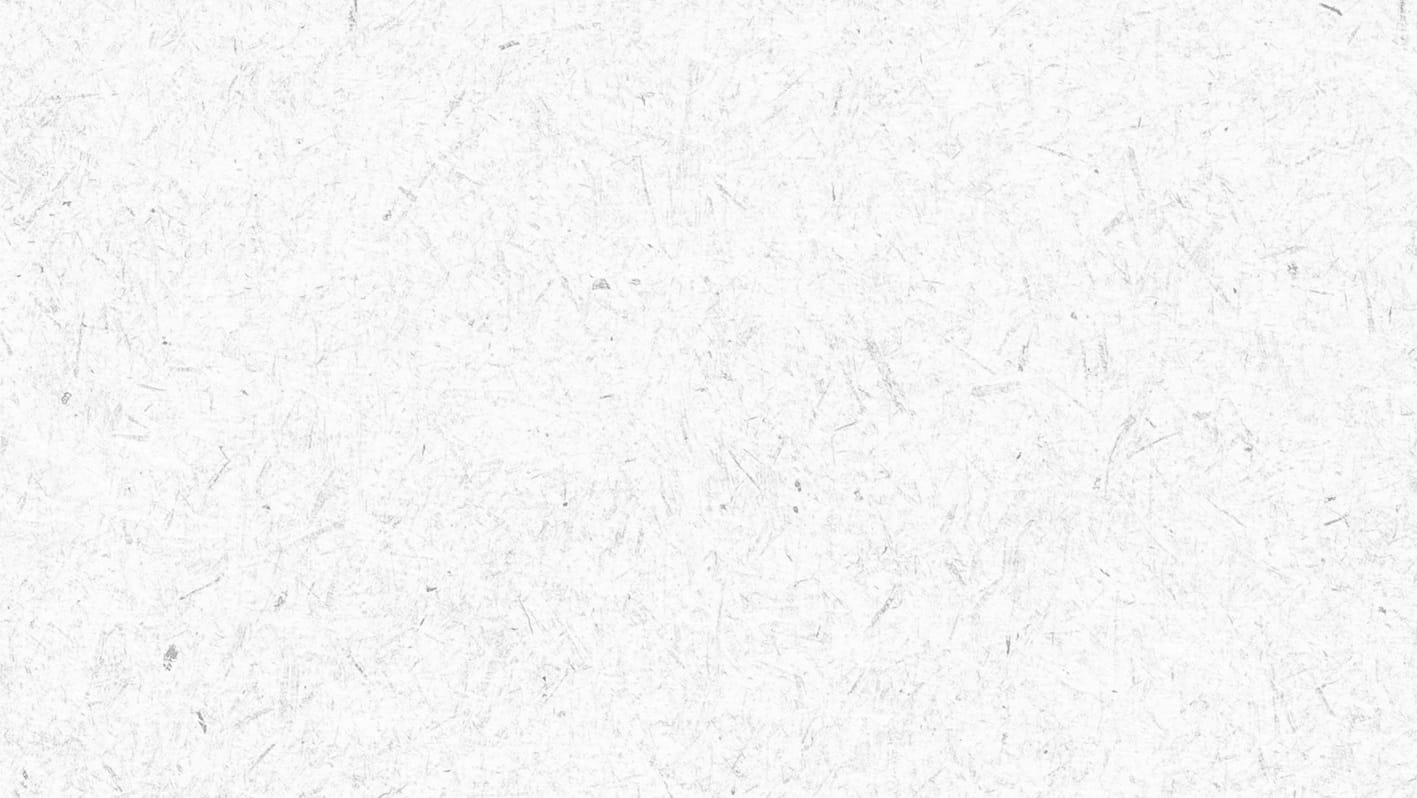 章节四
民间习俗
点击此处输入相关主题文字内容，点击此处输入相关主题文字内容
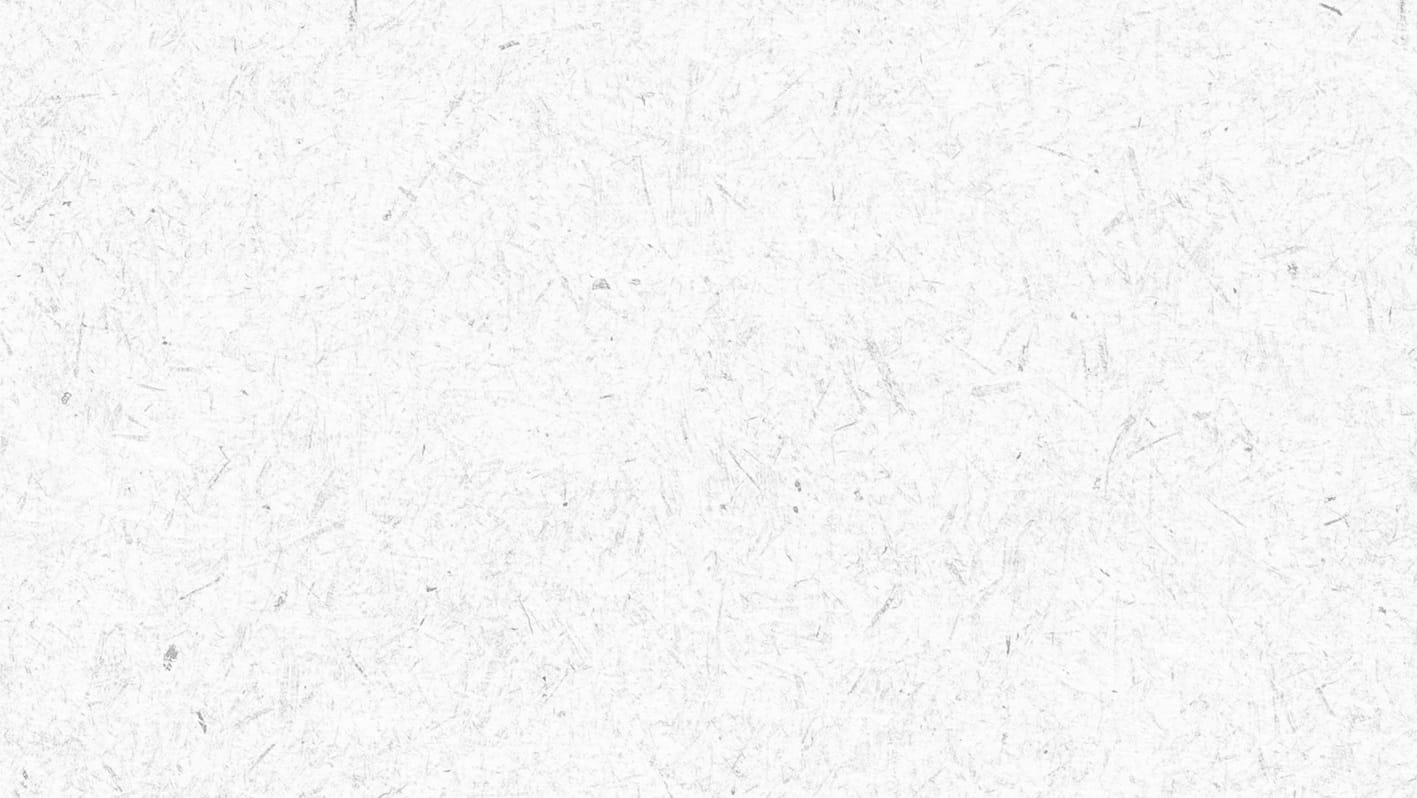 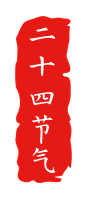 节气物候
OPTION 01
OPTION 02
OPTION 03
OPTION 04
OPTION 05
OPTION 06
标题文字单击输入你需要的内容，
标题文字单击输入你需要的内容，
标题文字单击输入你需要的内容，
标题文字单击输入你需要的内容，
标题文字单击输入你需要的内容，
标题文字单击输入你需要的内容，
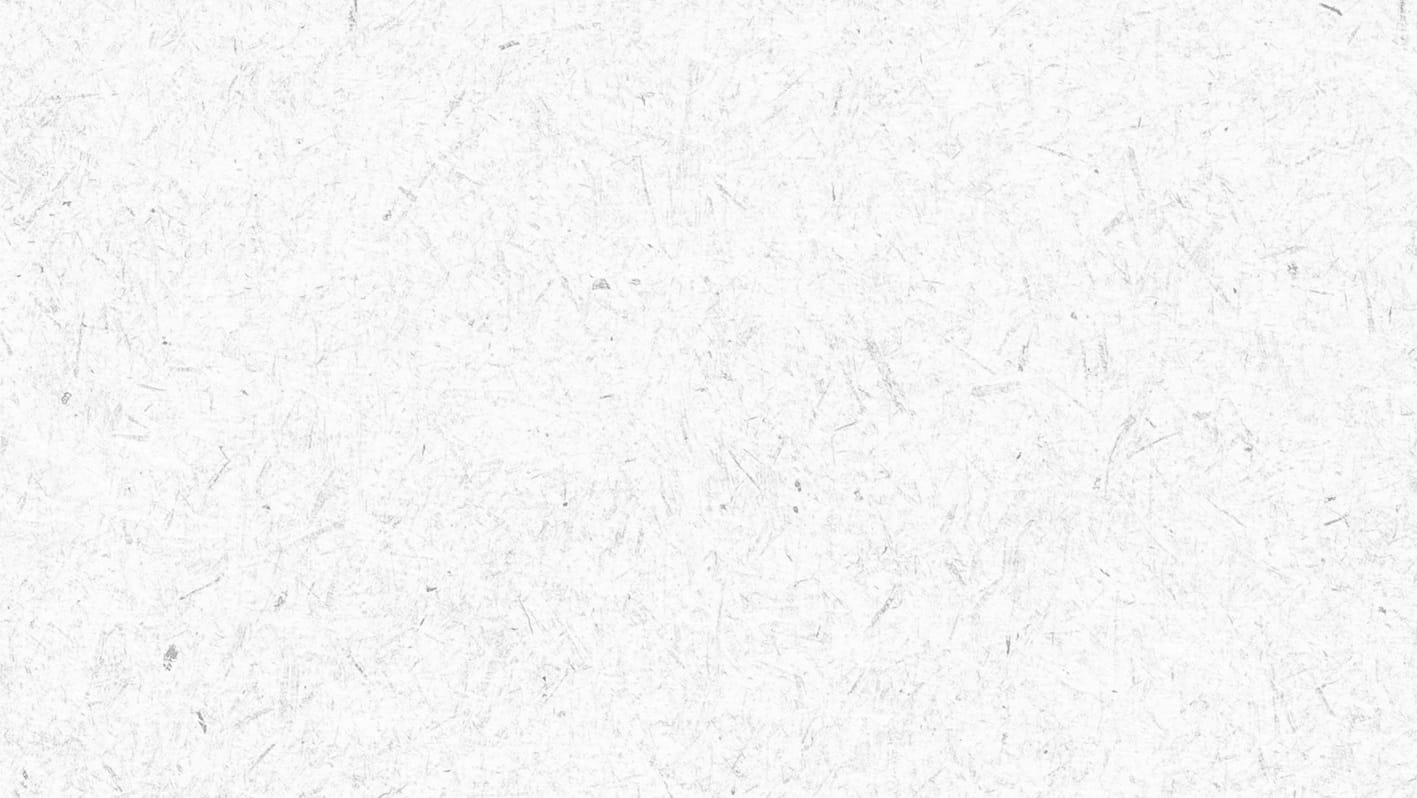 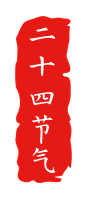 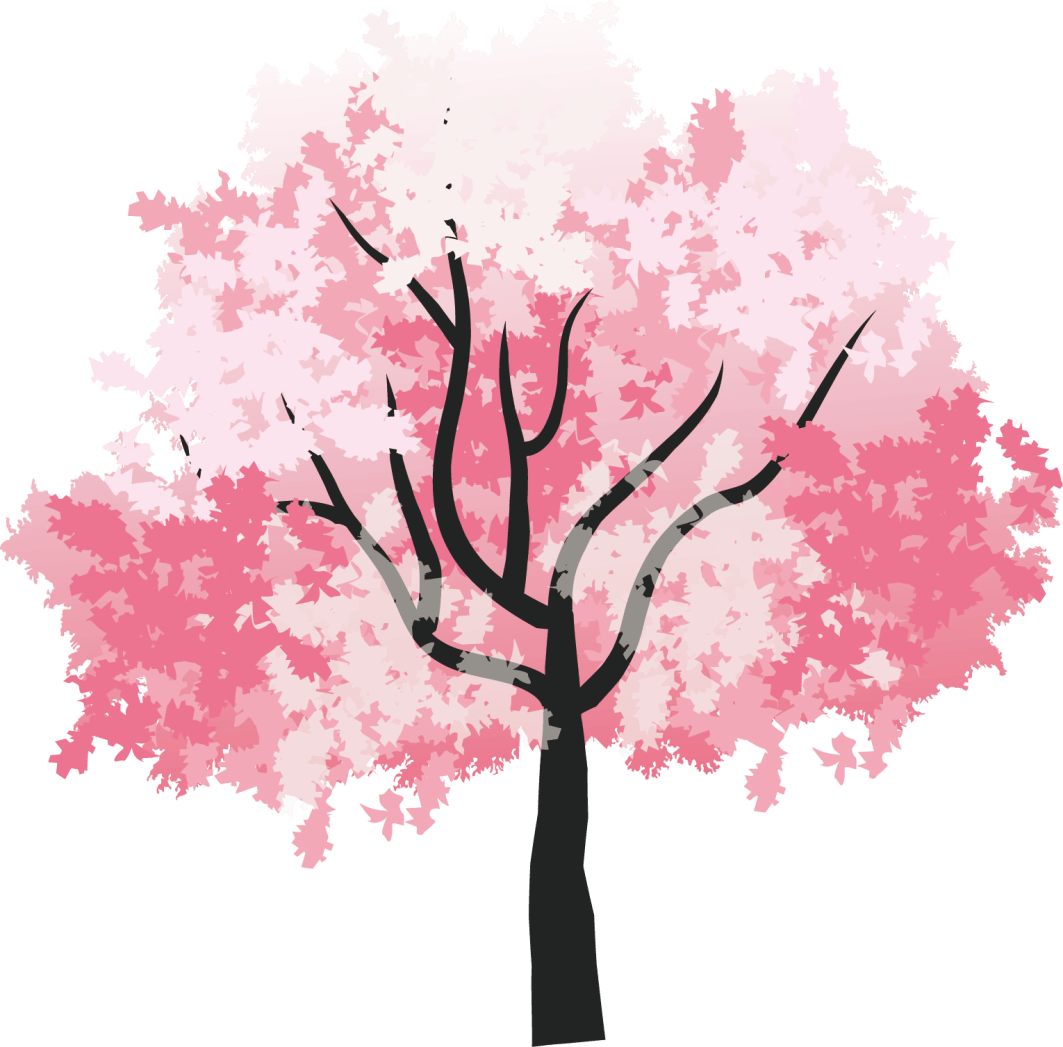 节气物候
点击此处输入相关标题文本点击此处输入相关标题文本点击此处输入相关标题文本点击此处输入相关标题文本点击此处输入相关文本
点击此处输入相关标题文本点击此处输入相关标题文本点击此处输入相关标题文本点击此处输入相关标题文本点击此处输入相关文本
标题文本
标题文本
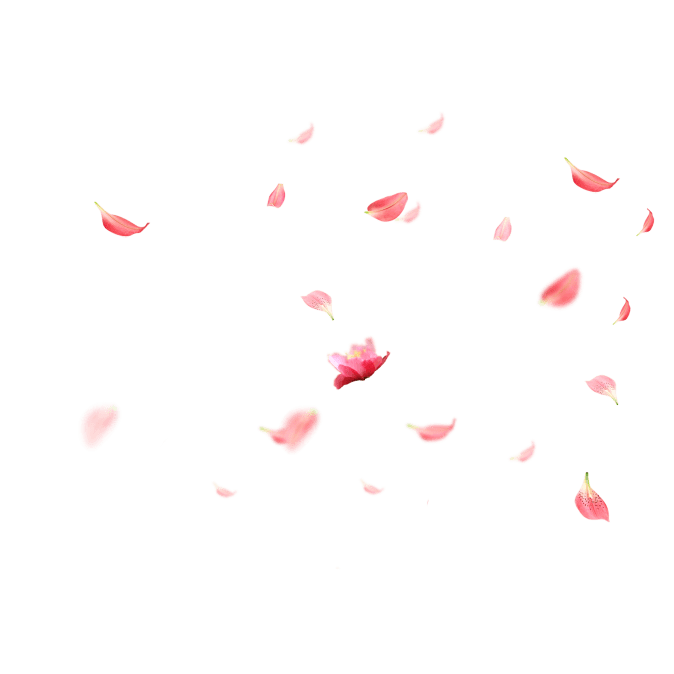 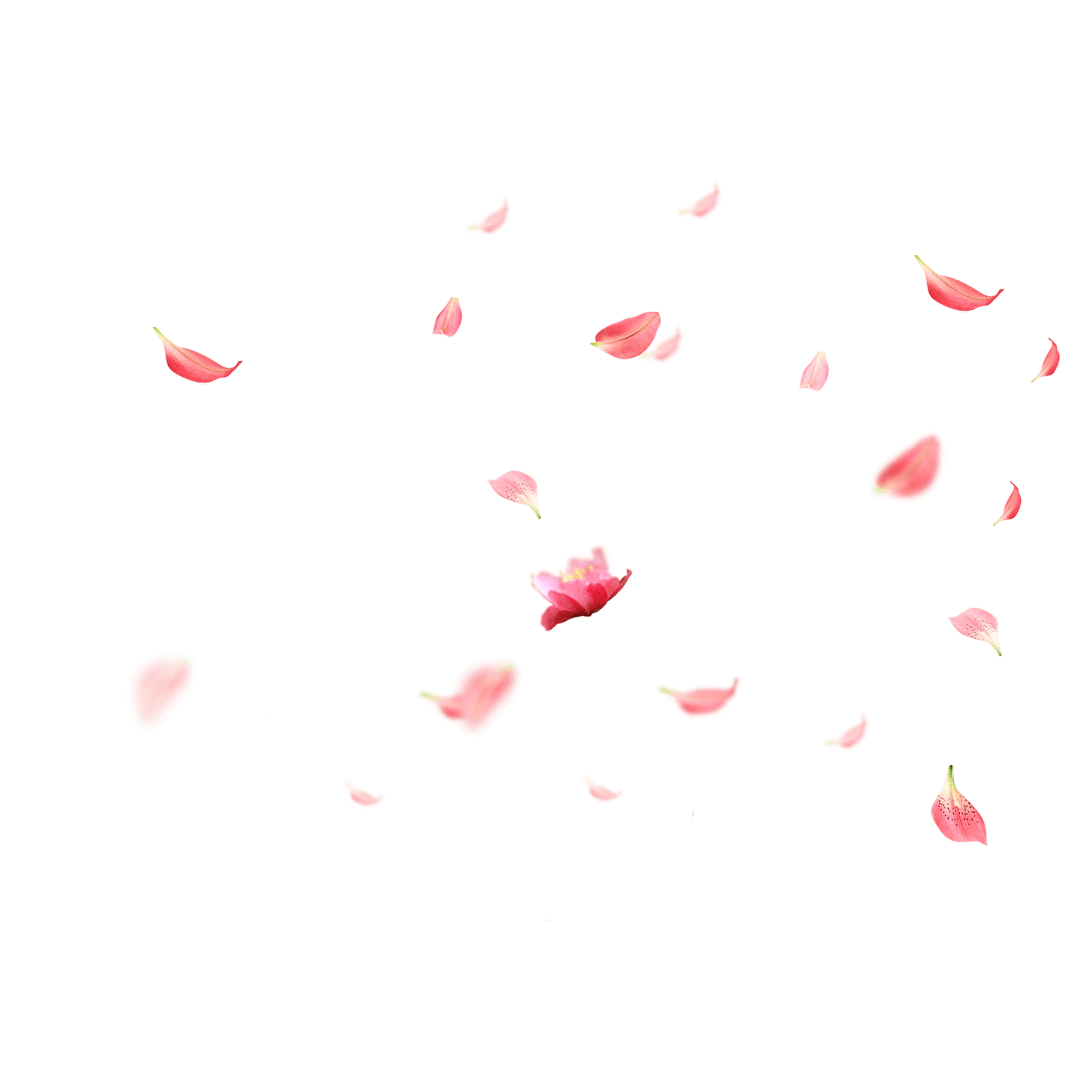 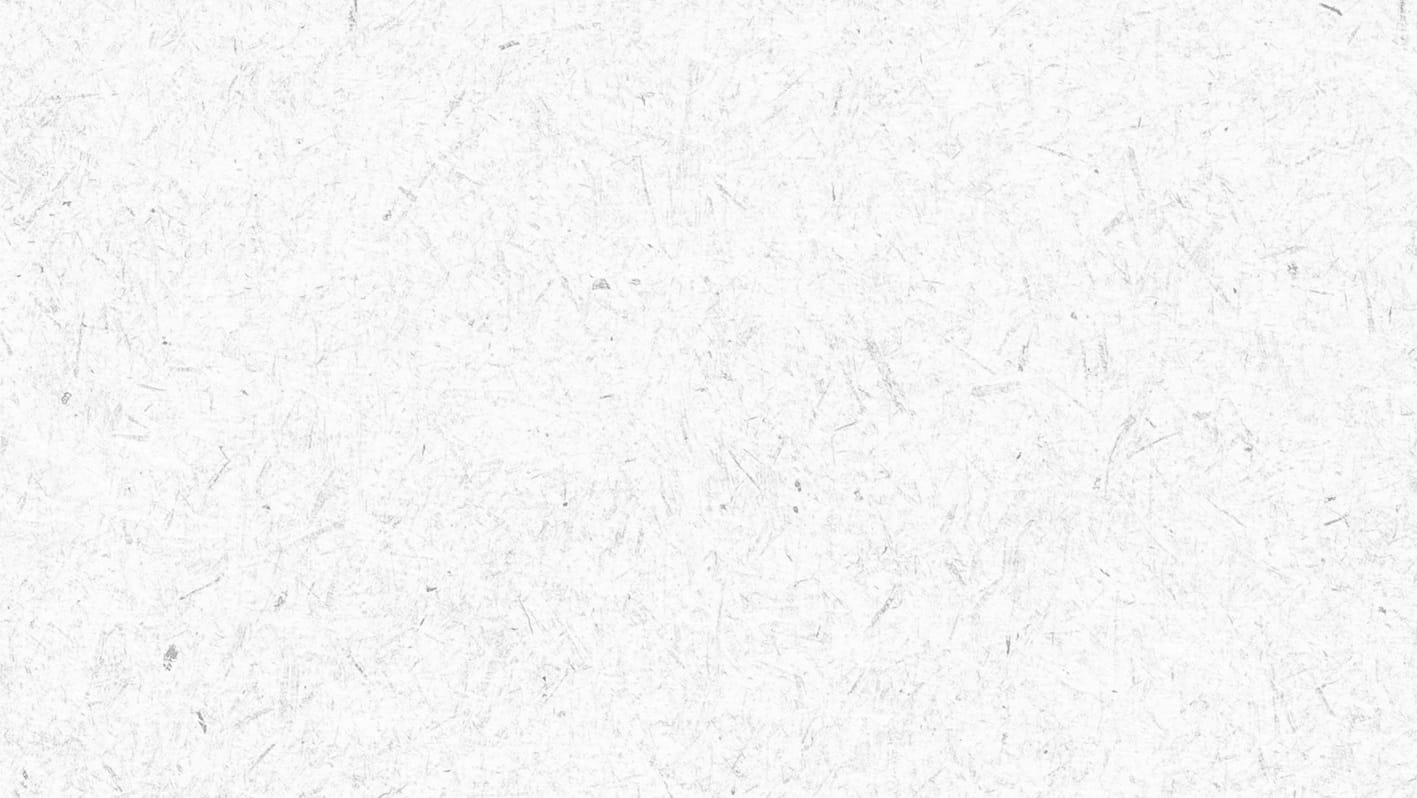 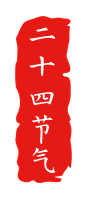 节气物候
节
气
物
候
点击此处输入相关标题文本点击此处输入相关标题文本点击此处输入相关标题文本
点击此处输入相关标题文本点击此处输入相关标题文本点击此处输入相关标题文本
点击此处输入相关标题文本点击此处输入相关标题文本点击此处输入相关标题文本
点击此处输入相关标题文本点击此处输入相关标题文本点击此处输入相关标题文本
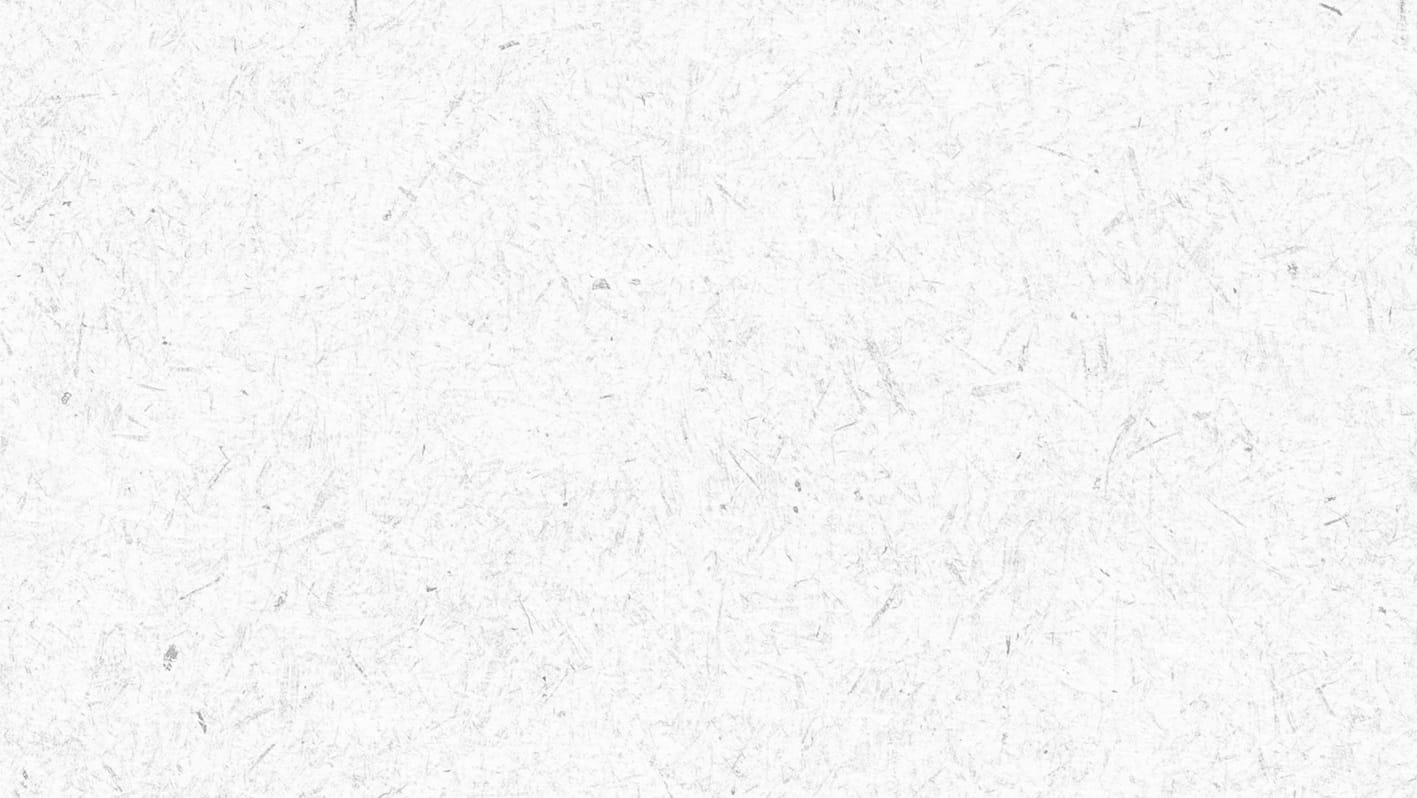 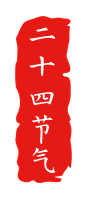 节气物候
点击此处输入相关标题文本点击此处输入相关标题文本点击此处输入相关标题文本点击此处输入相关标题文本点击此处输入相关文本点击此处输入相关标题文本点击此处输入相关标题文本点击此处输入相关标题文本点击此处输入相关标题文本点击此处输入相关文本此处输入相关标题文本点击此处输入相关标题文本点击此处输入相关标题文本点击此处输入相关文输入相关标题文本点击此处输入相关标题文本点击此处输入相关文本输入相关标题文本点击此处输入相关标题文本点击此处输入相关文本本
标题文本
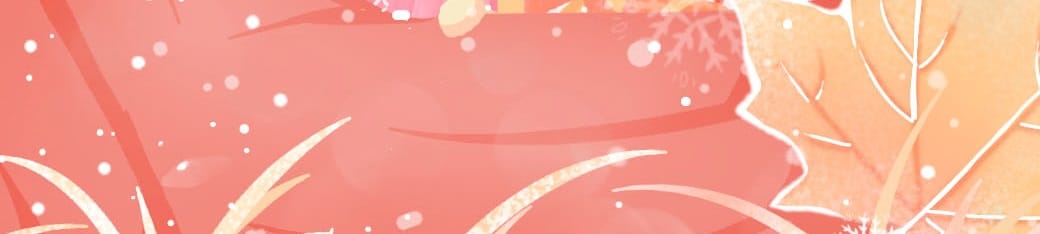 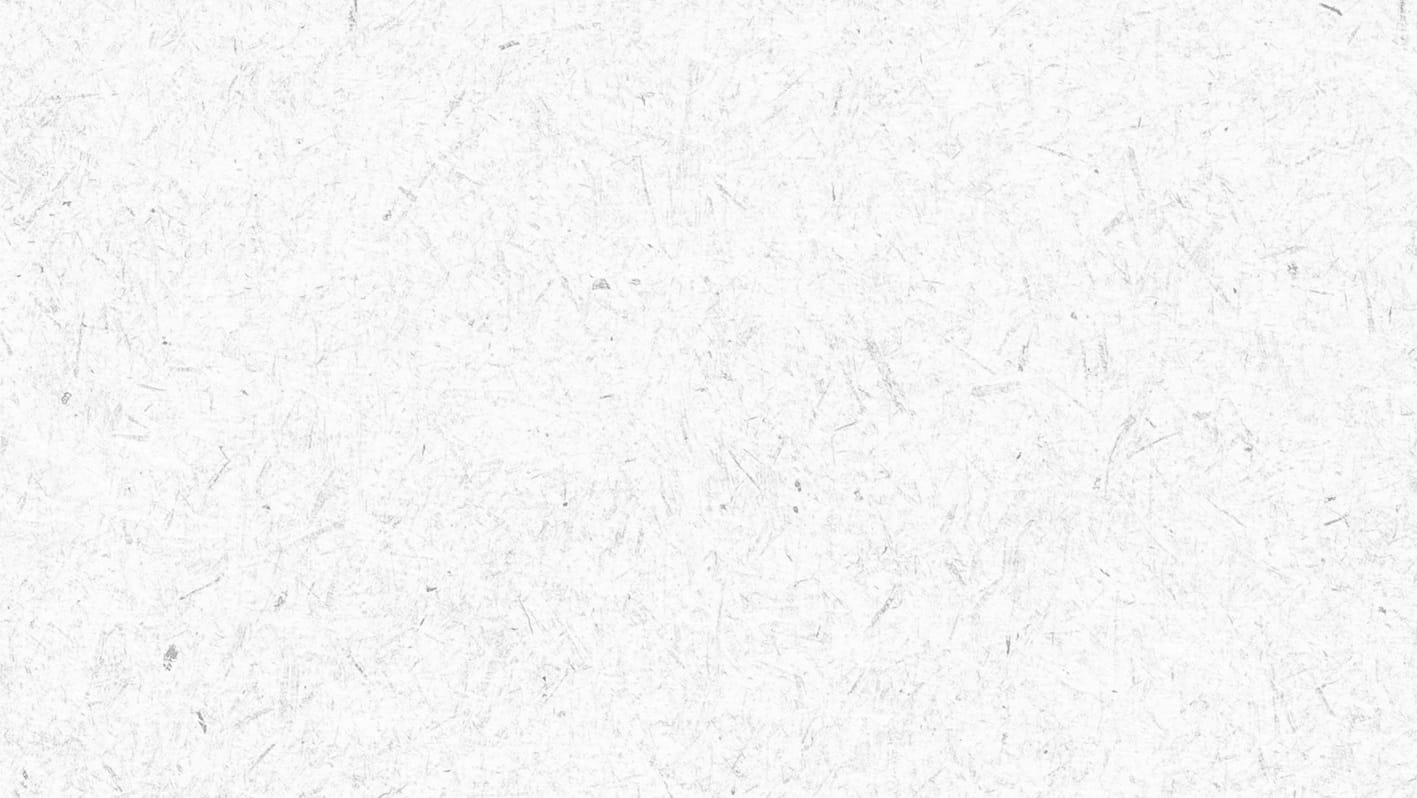 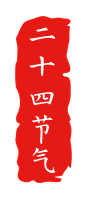 节气物候
Sample Title
此处添加详细文本描述，建议与标题相关并符合整体语言风格，语言描述尽量……
……
Sample Title
此处添加详细文本描述，建议与标题相关并符合整体语言风格，语言描述尽量……
……
Sample Title
此处添加详细文本描述，建议与标题相关并符合整体语言风格，语言描述尽量……
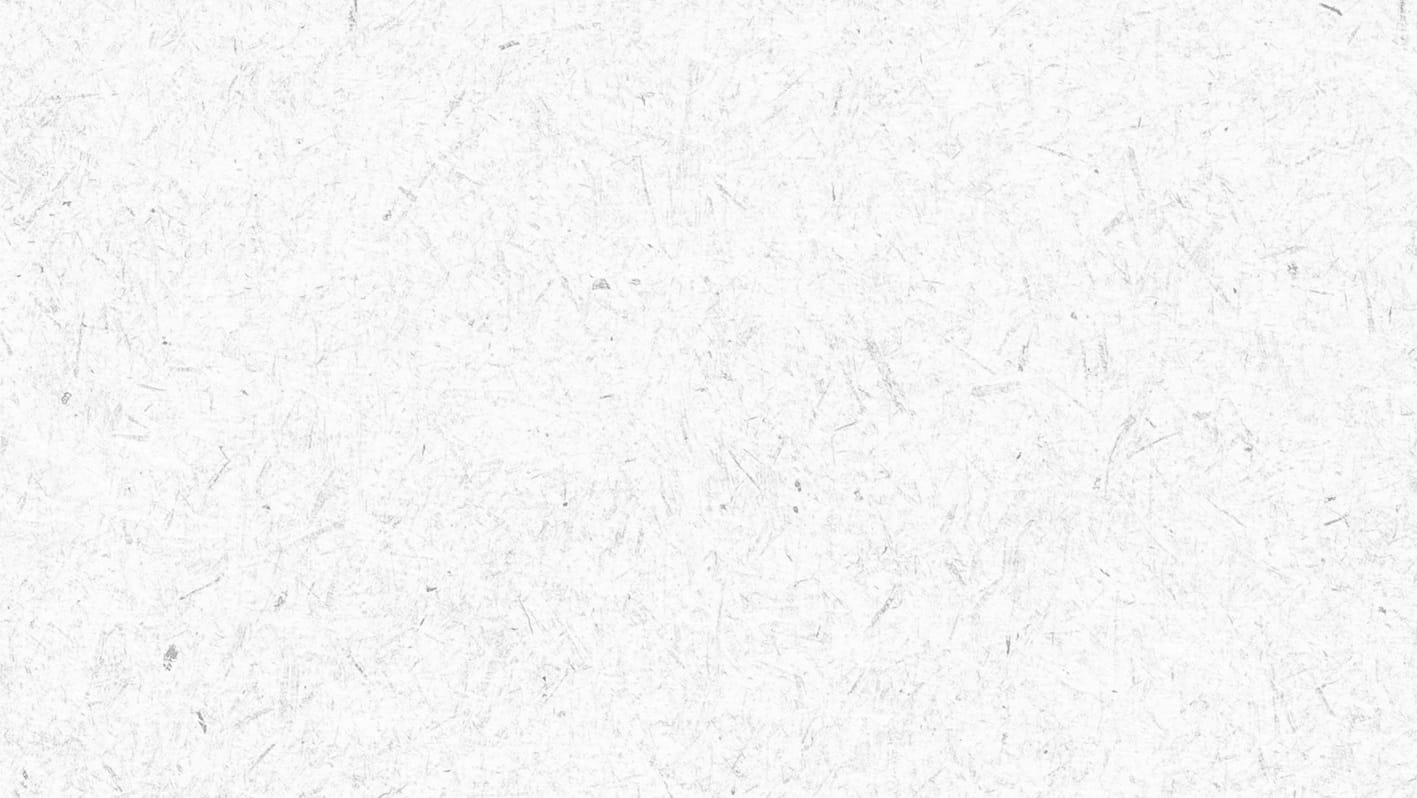 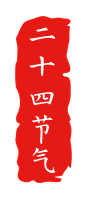 节气物候
点击此处输入相关文本内容点击此处输入相关文本内容点击此处输入相关文本内容点击
点击此处输入相关文本内容点击此处输入相关文本内容点击此处输入相关文本内容点击
点击此处输入相关文本内容点击此处输入相关文本内容点击此处输入相关文本内容点击
点击此处输入相关文本内容点击此处输入相关文本内容点击此处输入相关文本内容点击
标题文字添加
标题文字添加
标题文字添加
标题文字添加
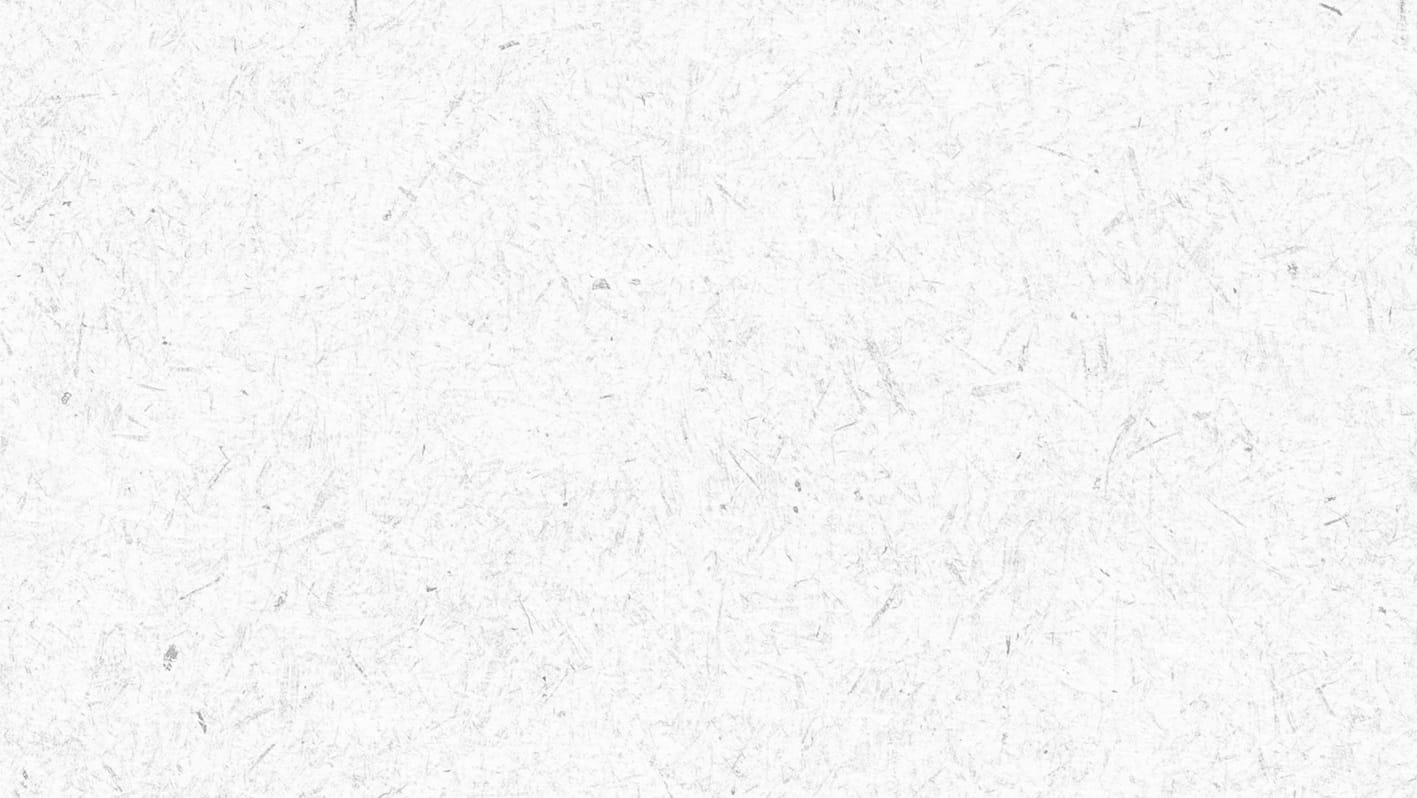 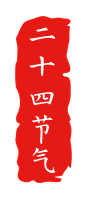 节气物候
标题文字添加
点击此处输入相关文本内容点击此处输入相关文本内容点击此处输入相关文本内容点击此处输入相关文本内容
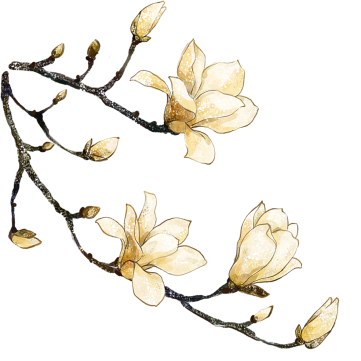 标题文字添加
点击此处输入相关文本内容点击此处输入相关文本内容点击此处输入相关文本内容点击此处输入相关文本内容
谢
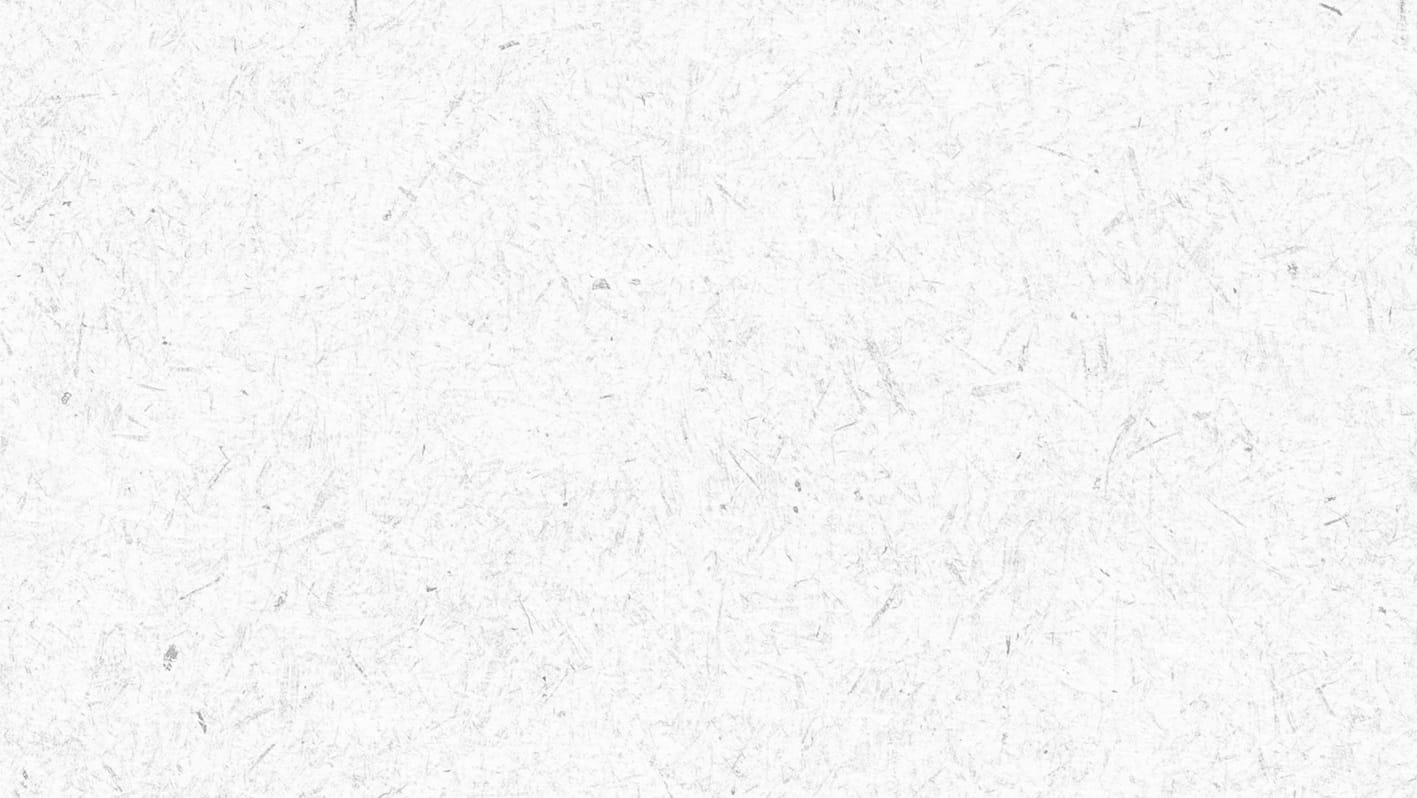 谢
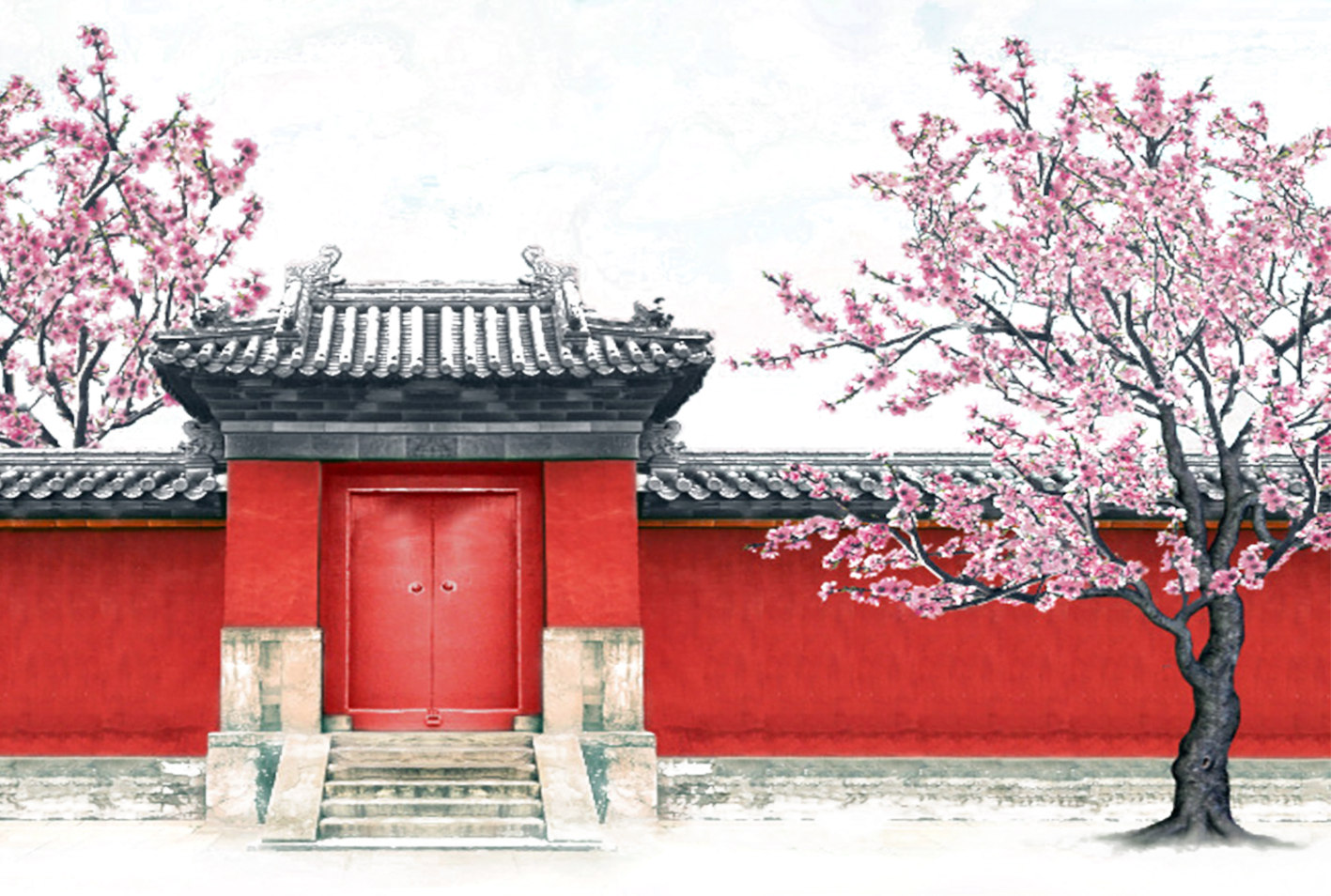 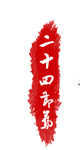 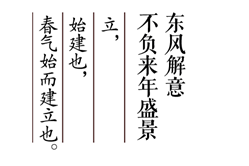